Муниципальное бюджетное дошкольное образовательное учреждение Детский сад №26 «Семицветик» комбинированного вида ЕМР
ПРЕЗЕНТАЦИЯ 
Образовательная деятельность в старшей группе по
                                                                           валеологии с применением современных образовательных технологий:                                                                              
   «Знакомство инопланетянина Айти с органами чувств человека! »
Подготовила:   воспитатель
первой квалификационной категории                                                                              
Бейфус  Анна  Станиславовна
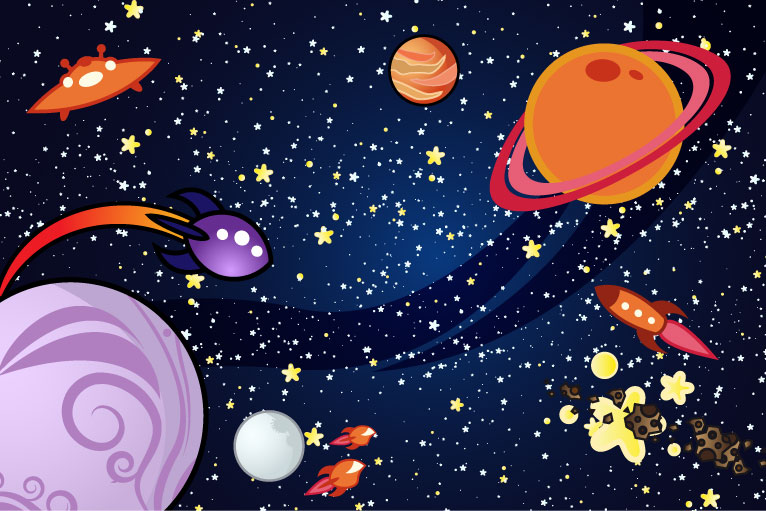 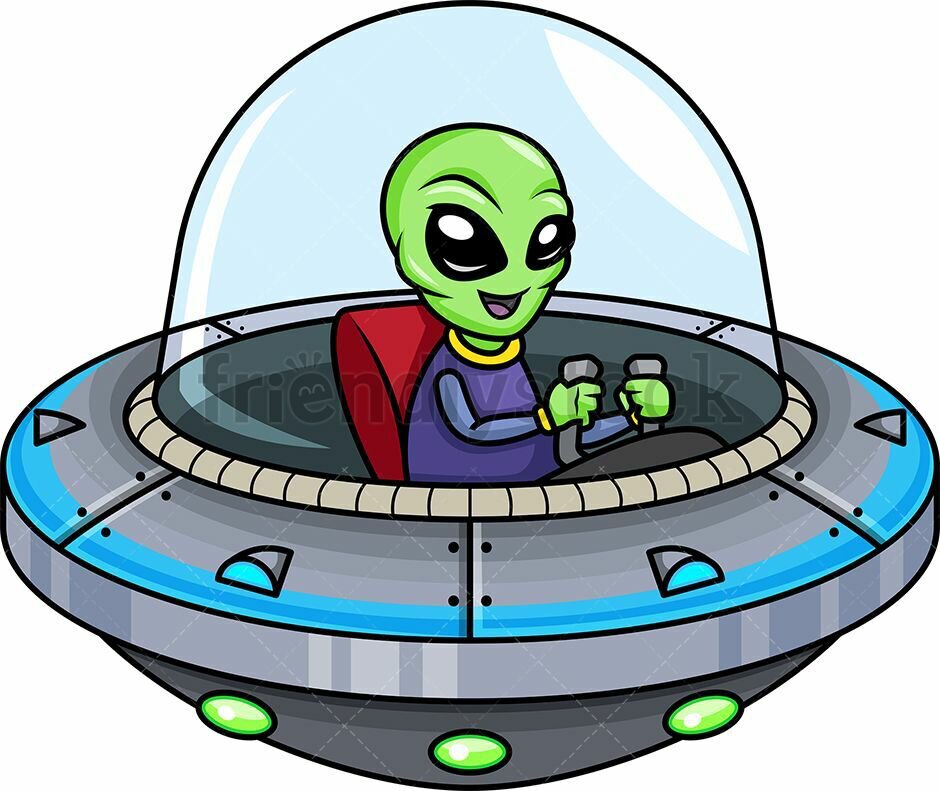 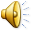 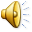 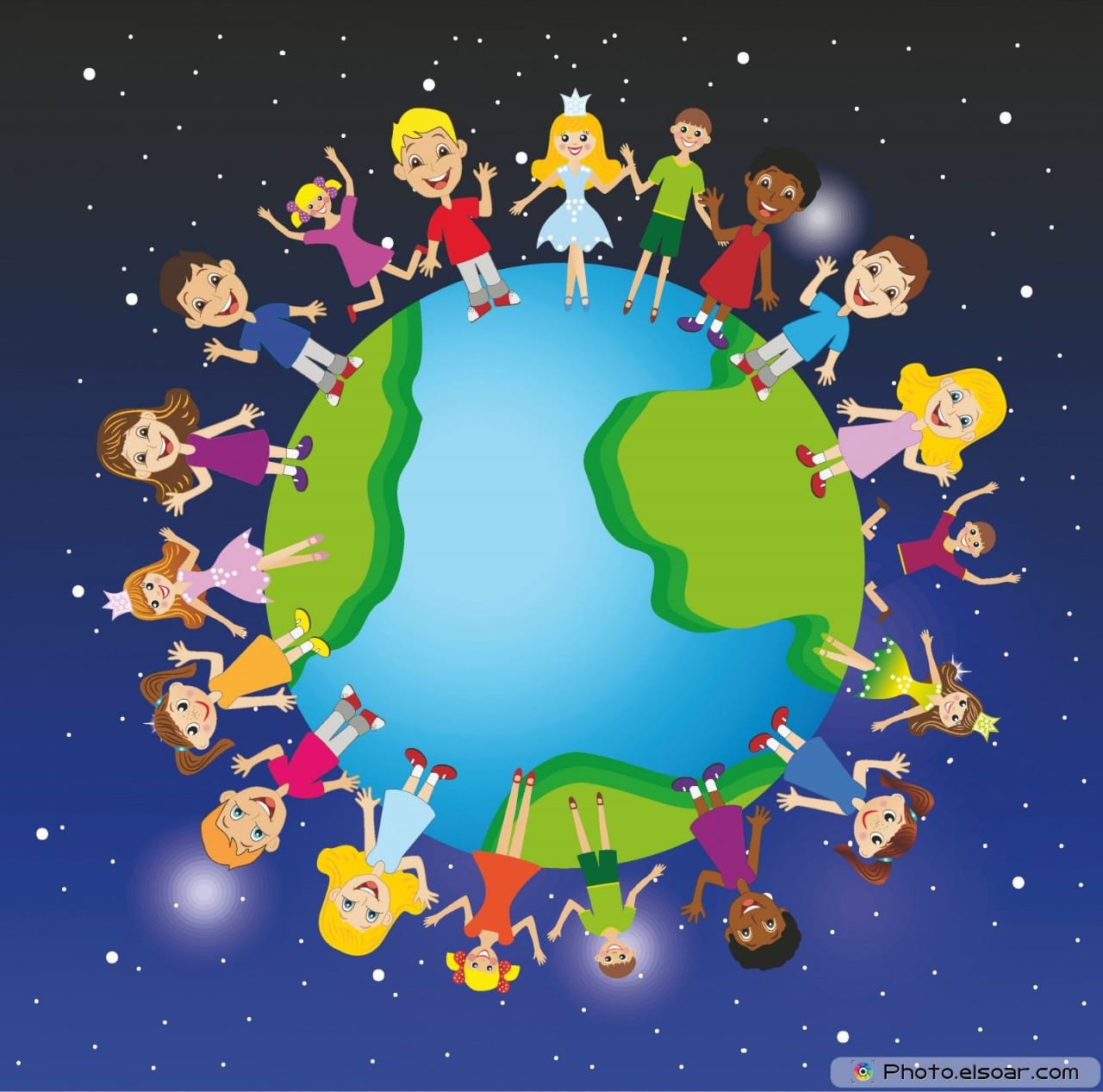 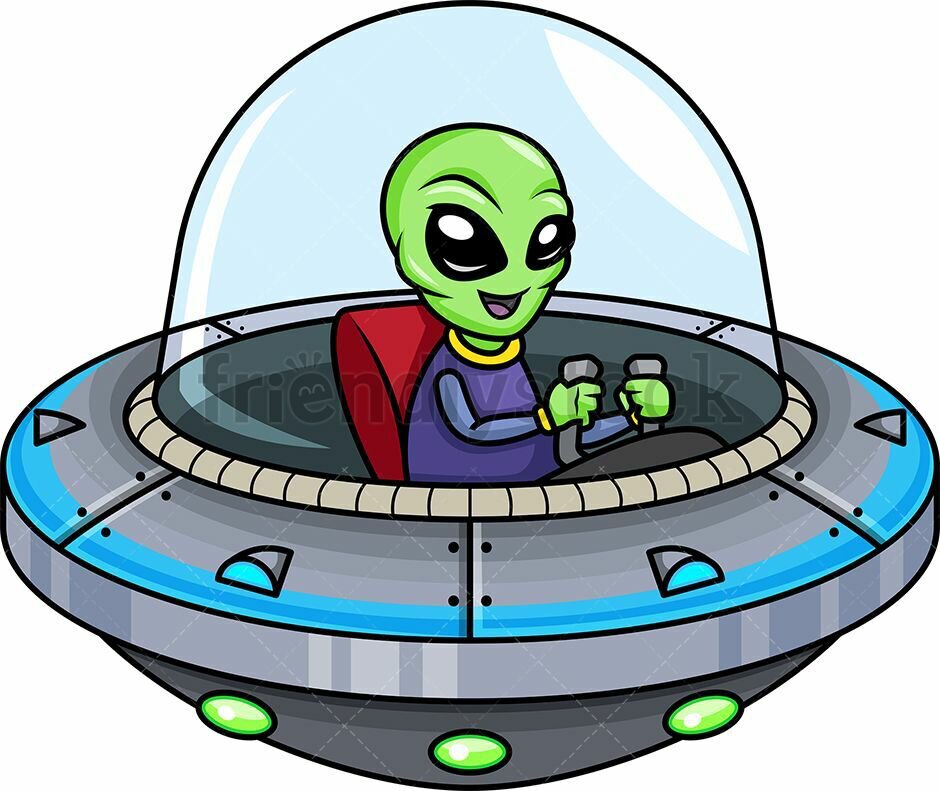 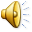 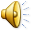 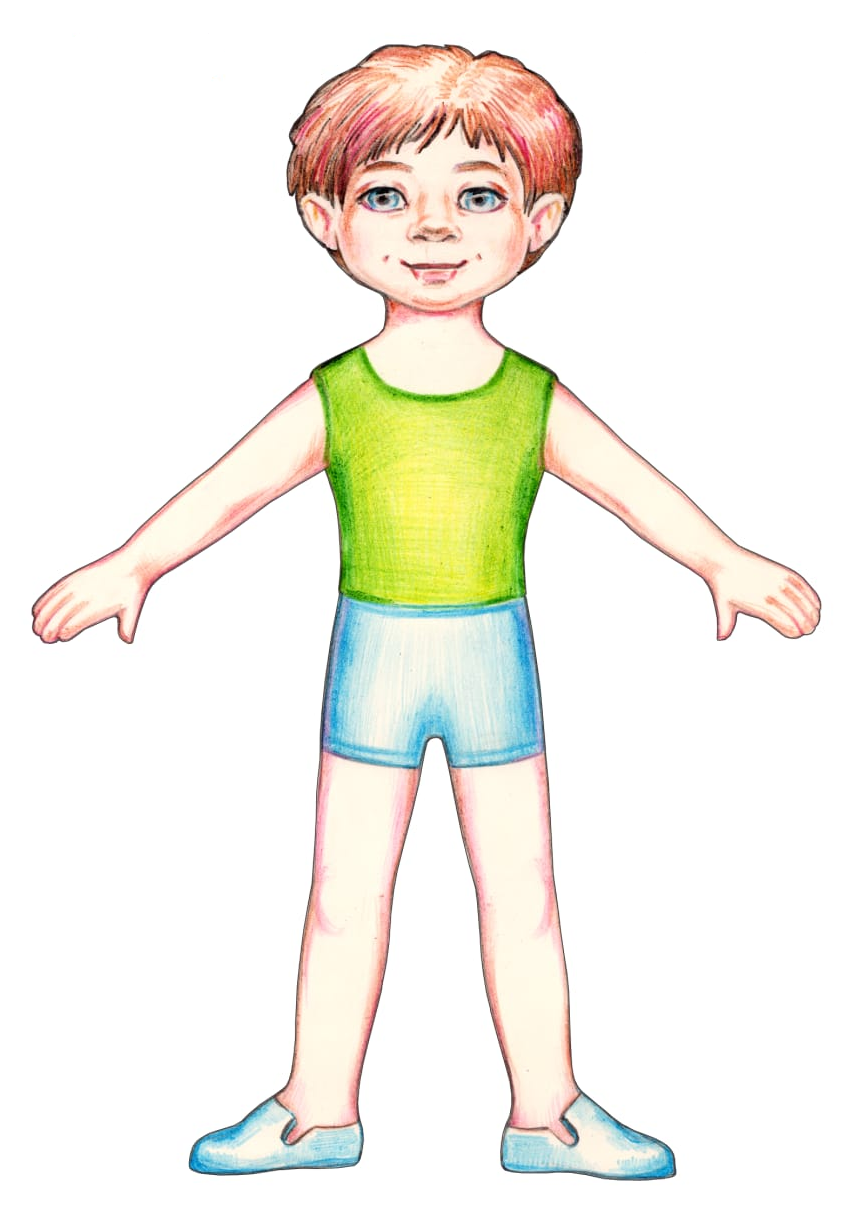 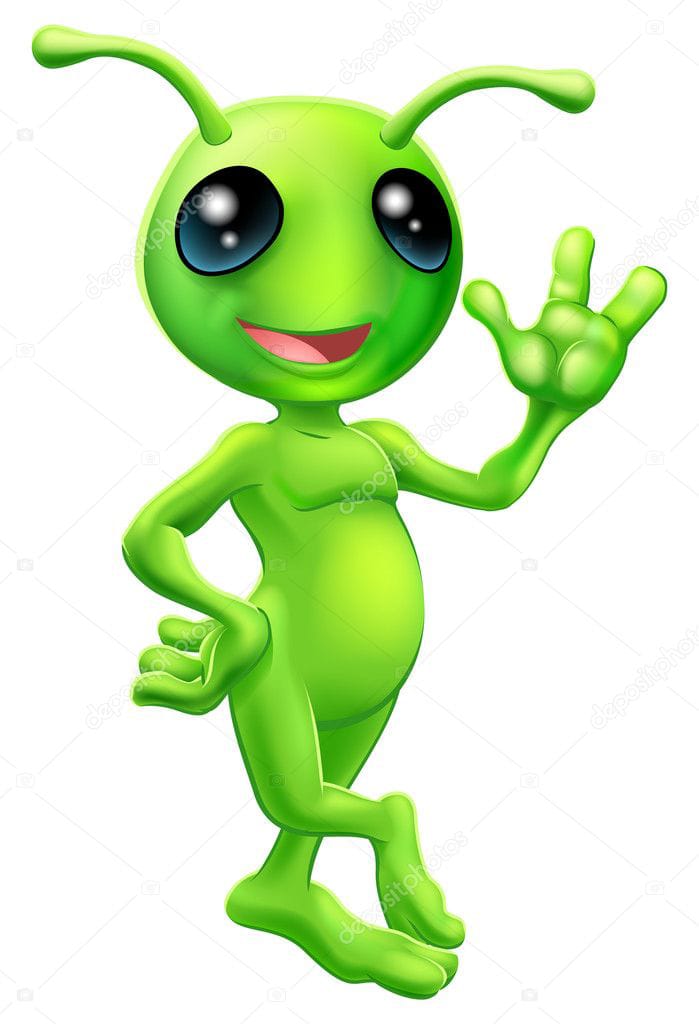 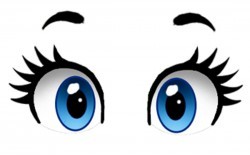 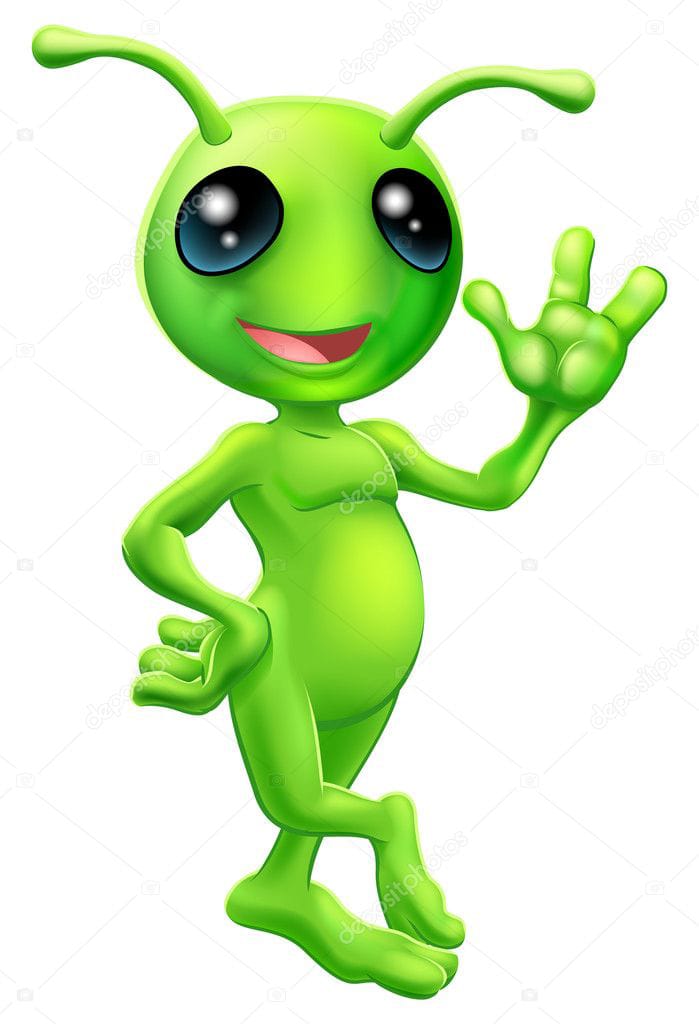 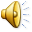 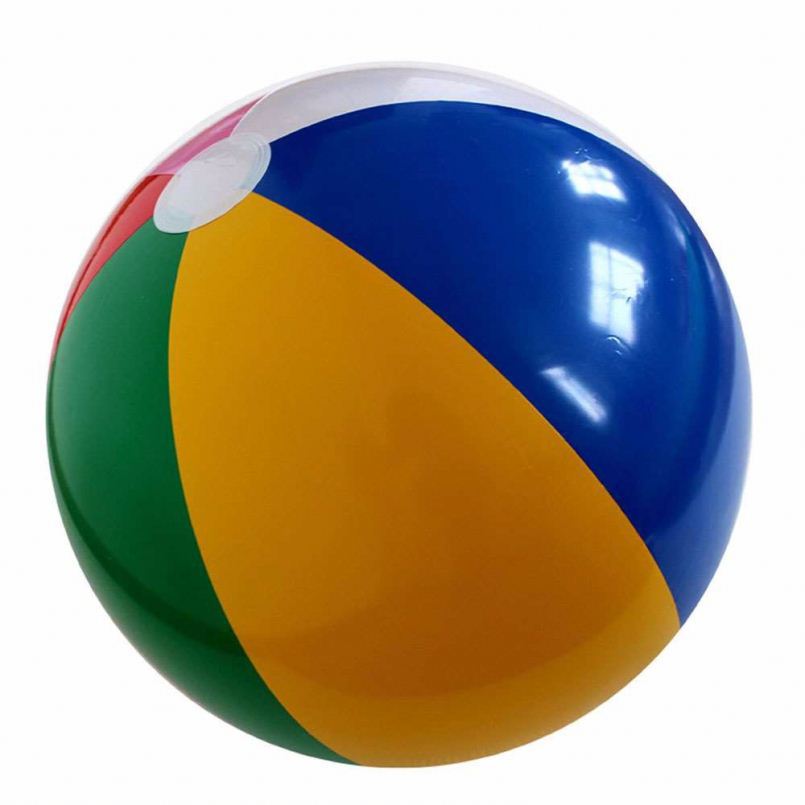 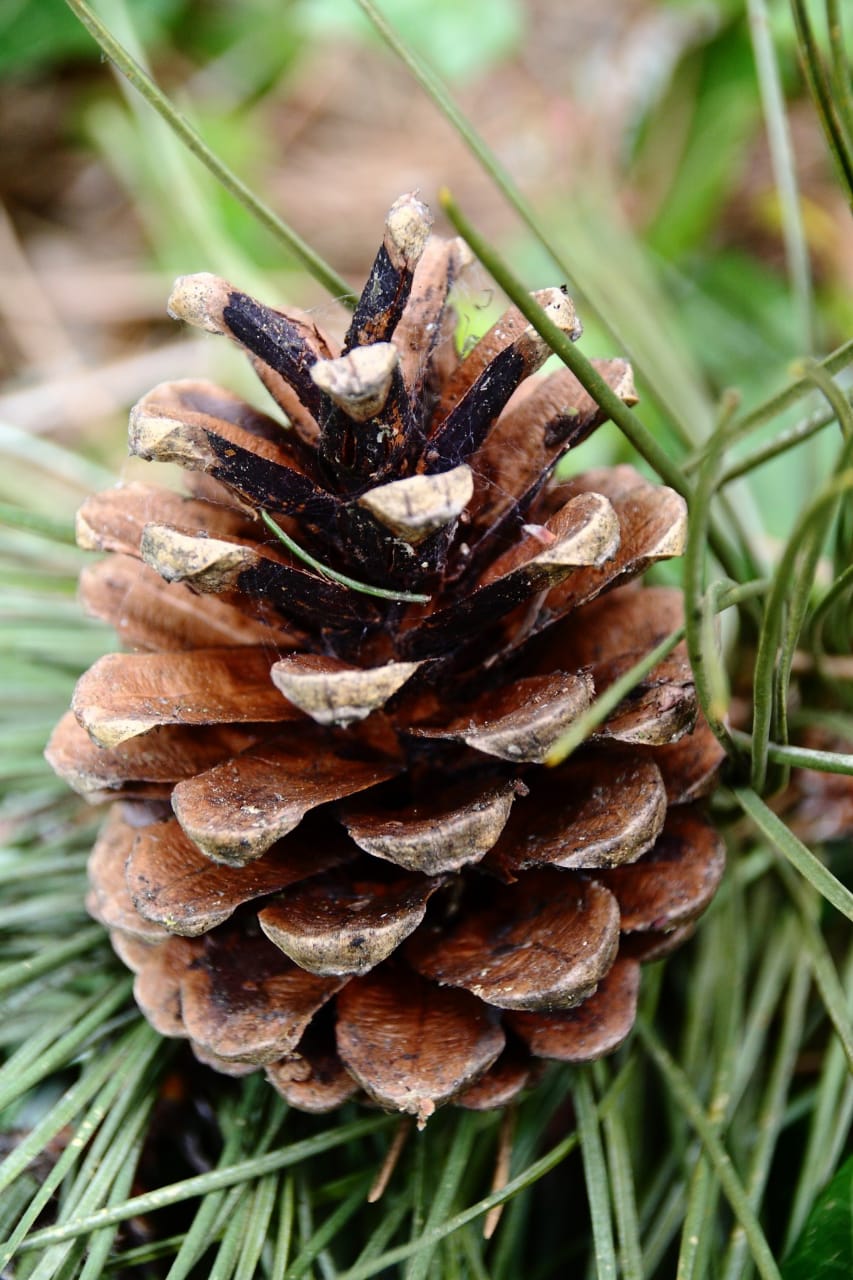 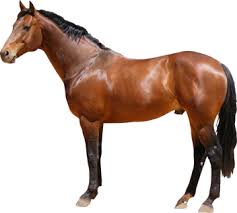 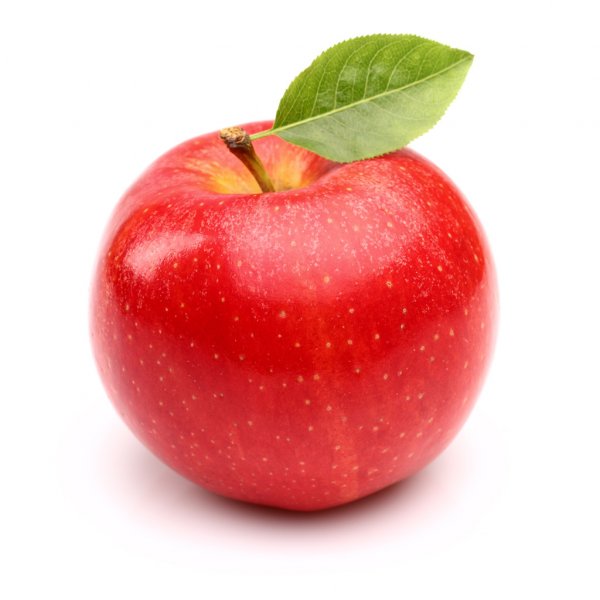 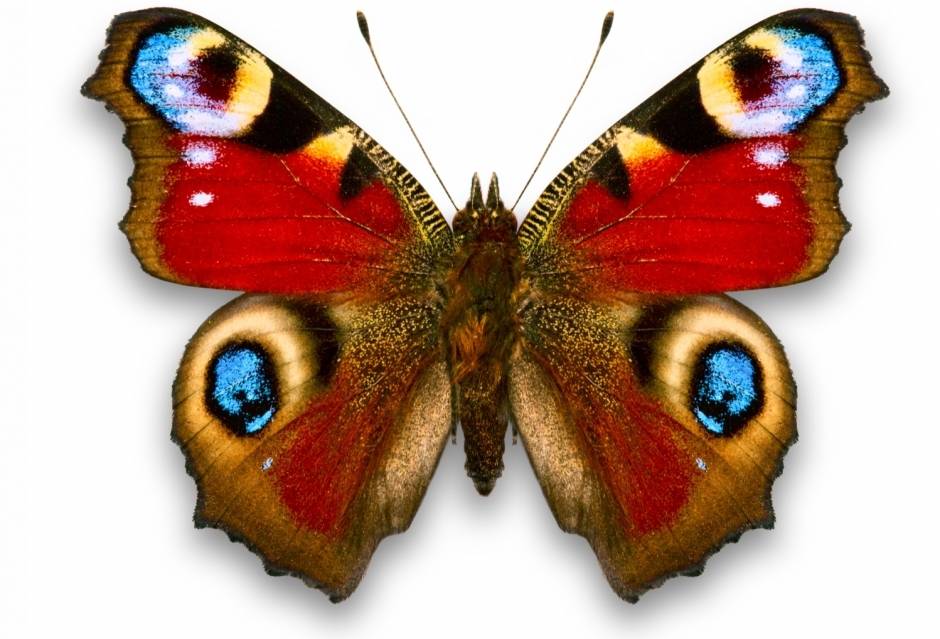 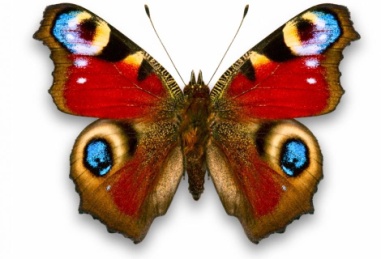 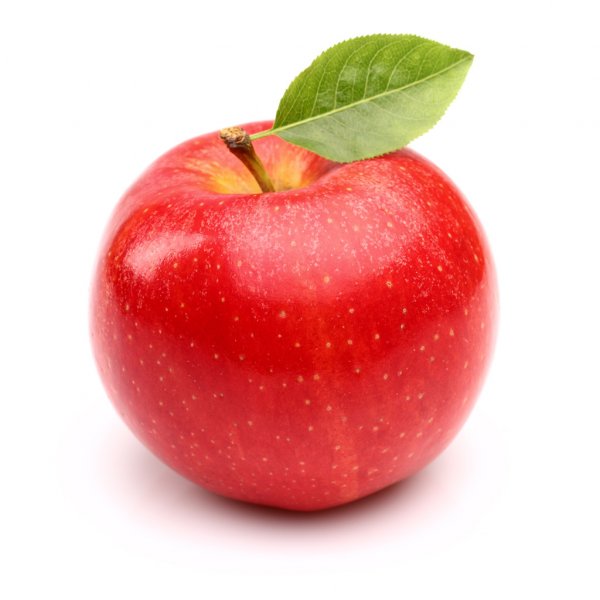 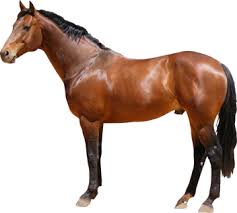 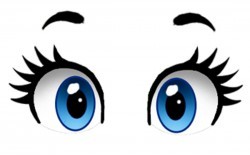 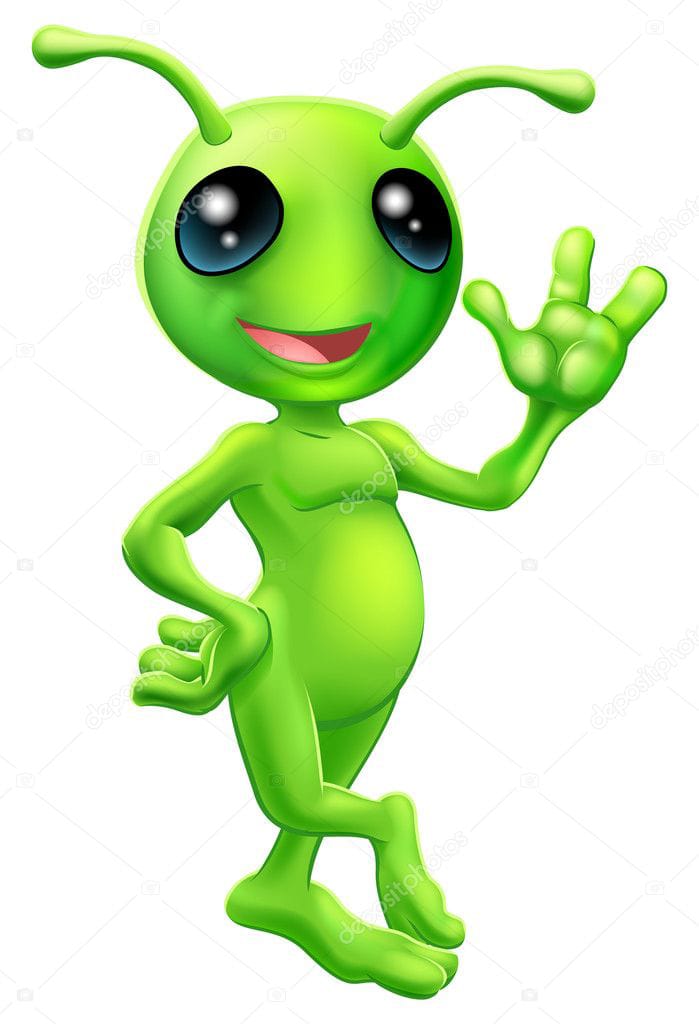 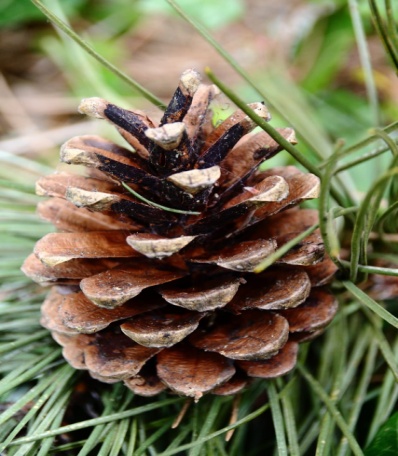 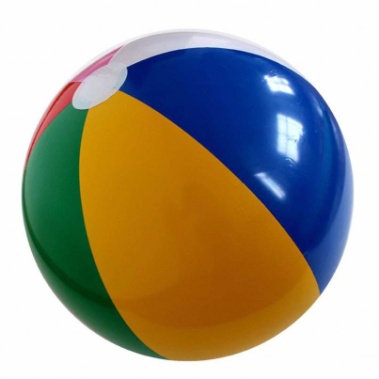 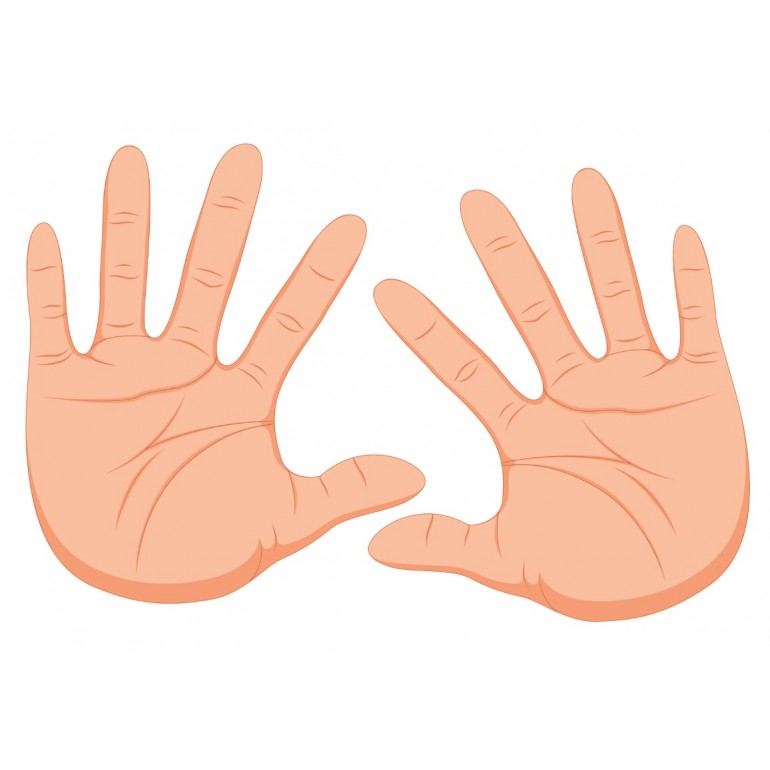 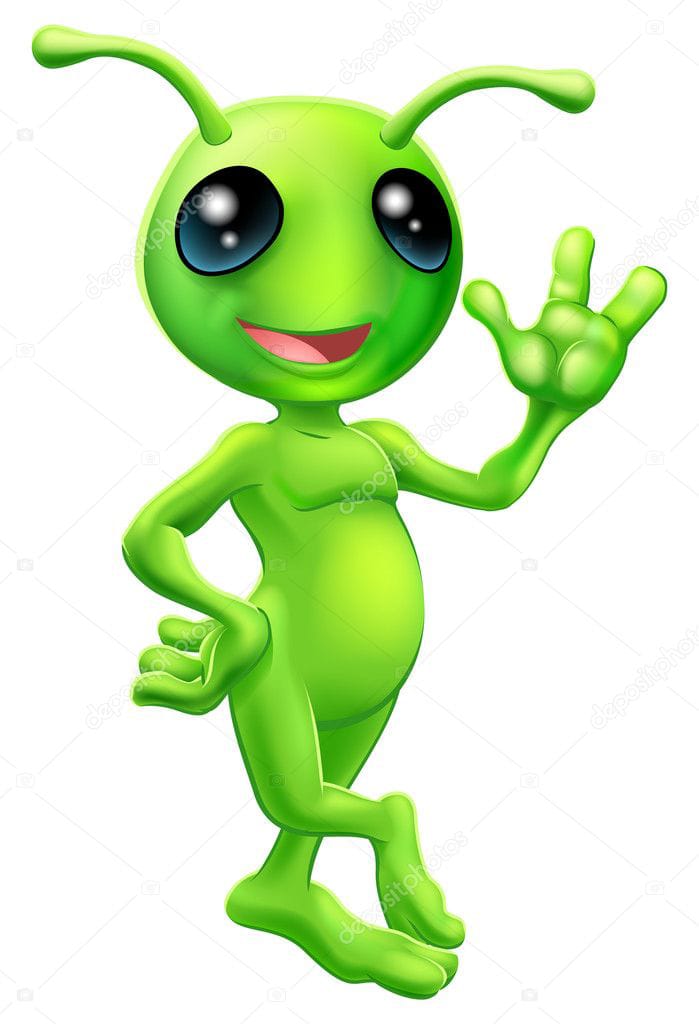 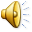 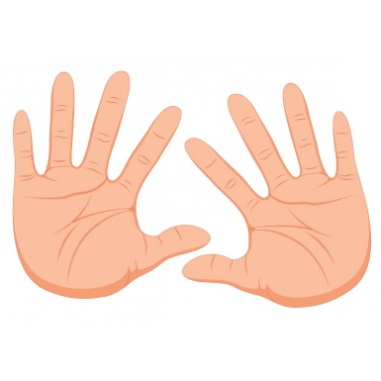 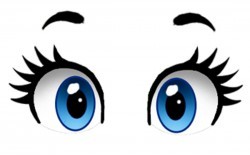 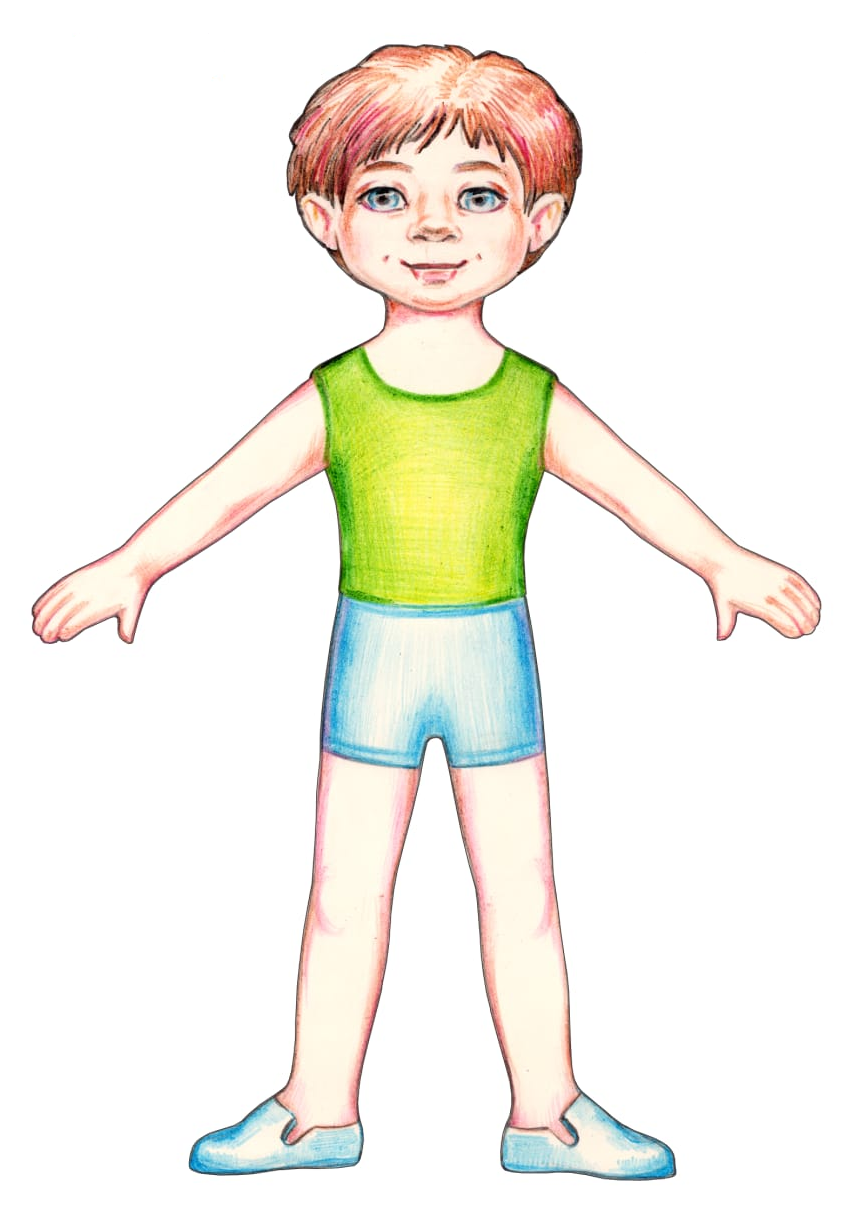 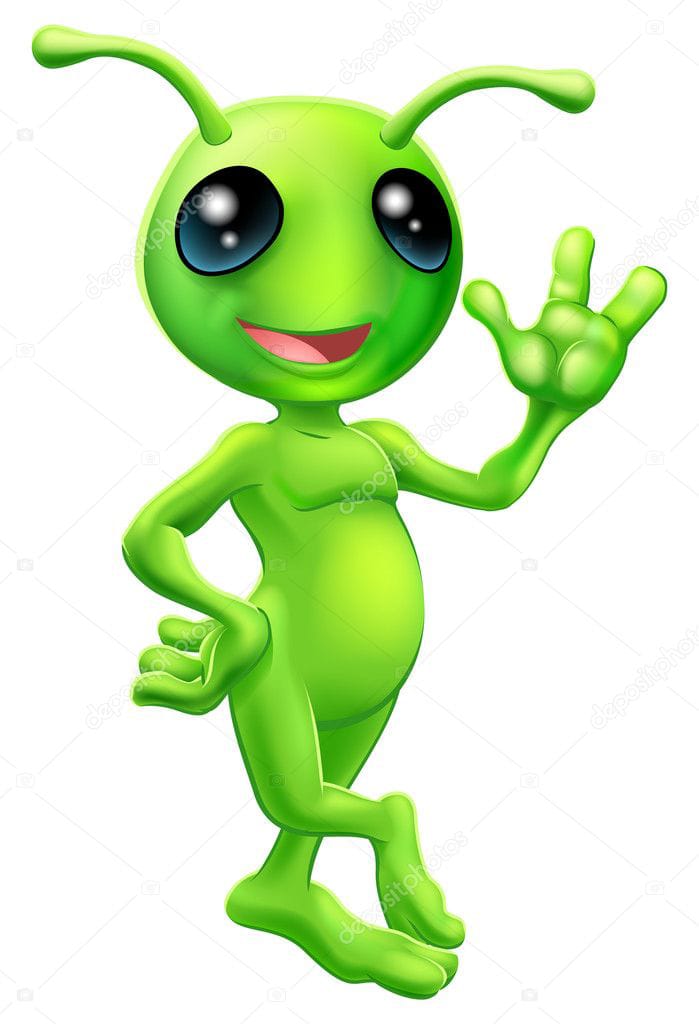 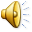 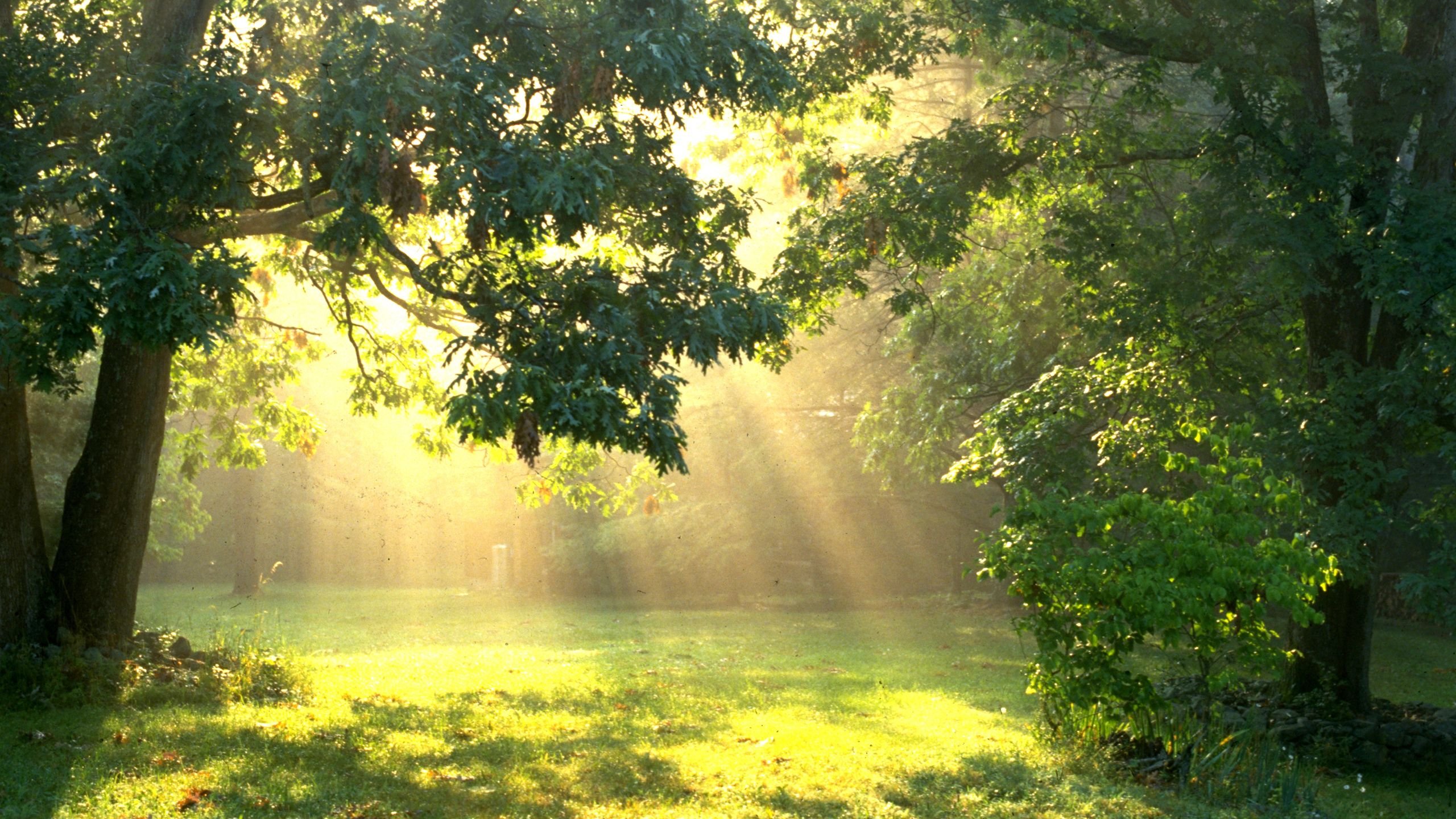 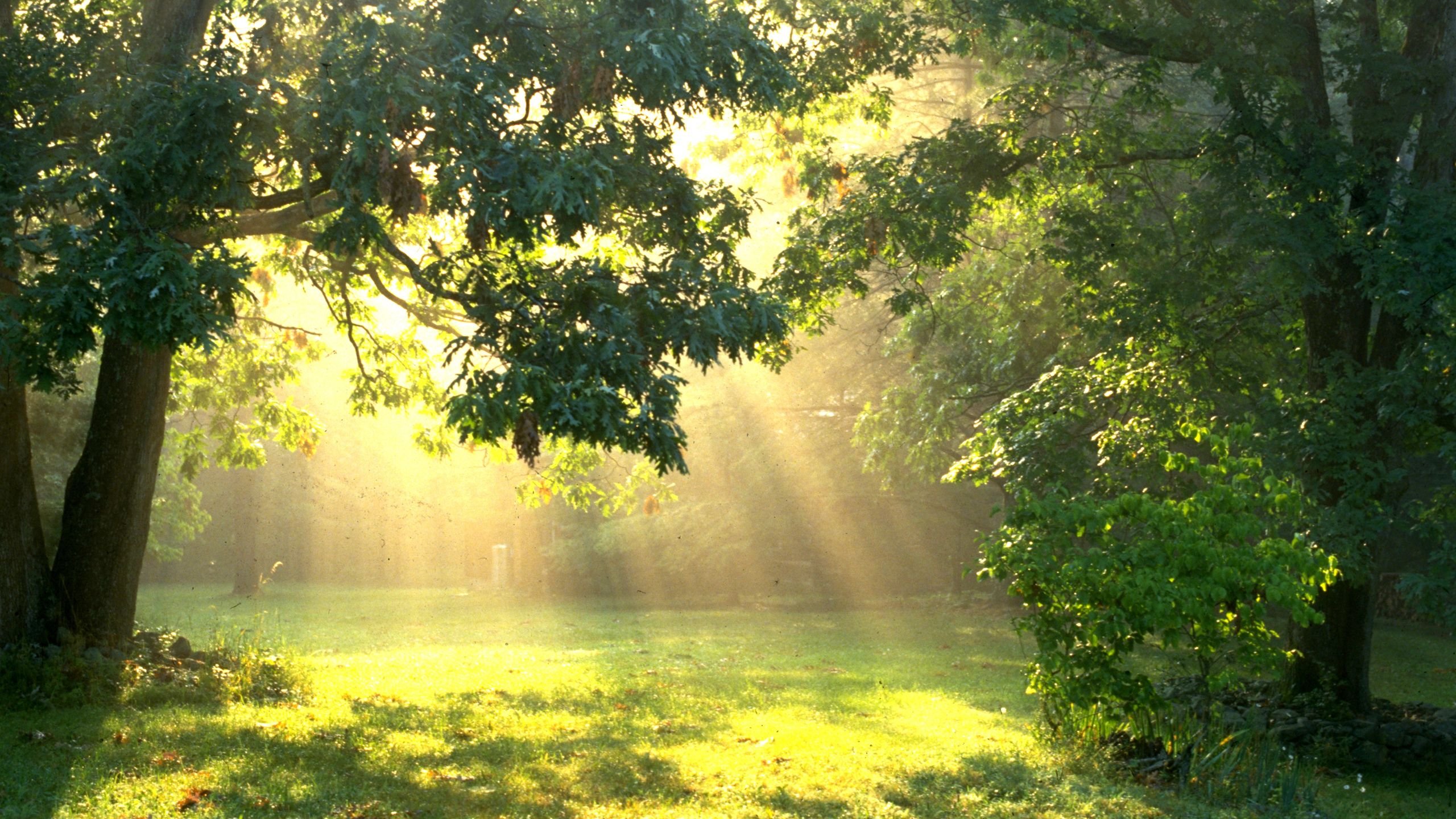 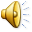 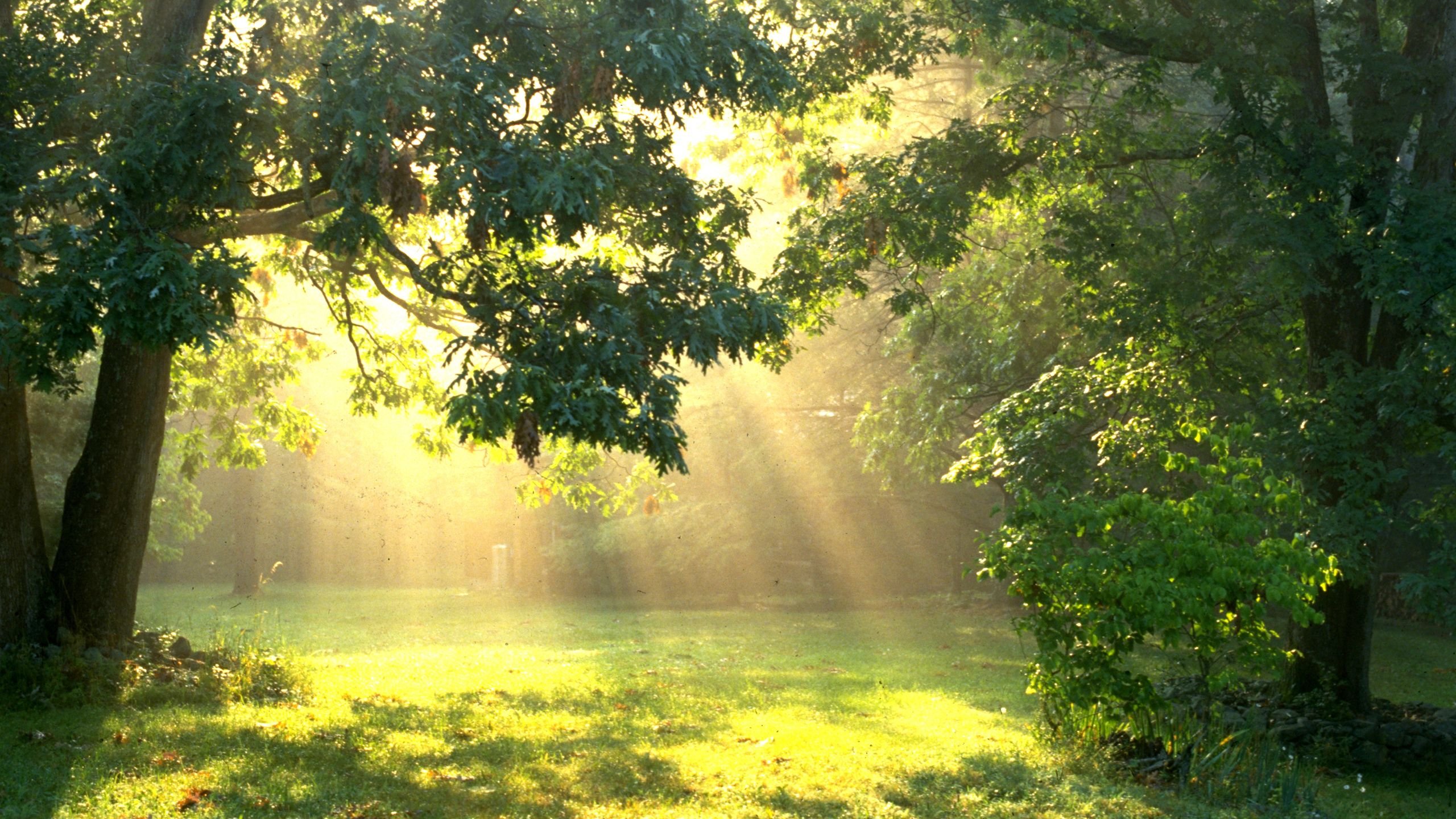 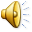 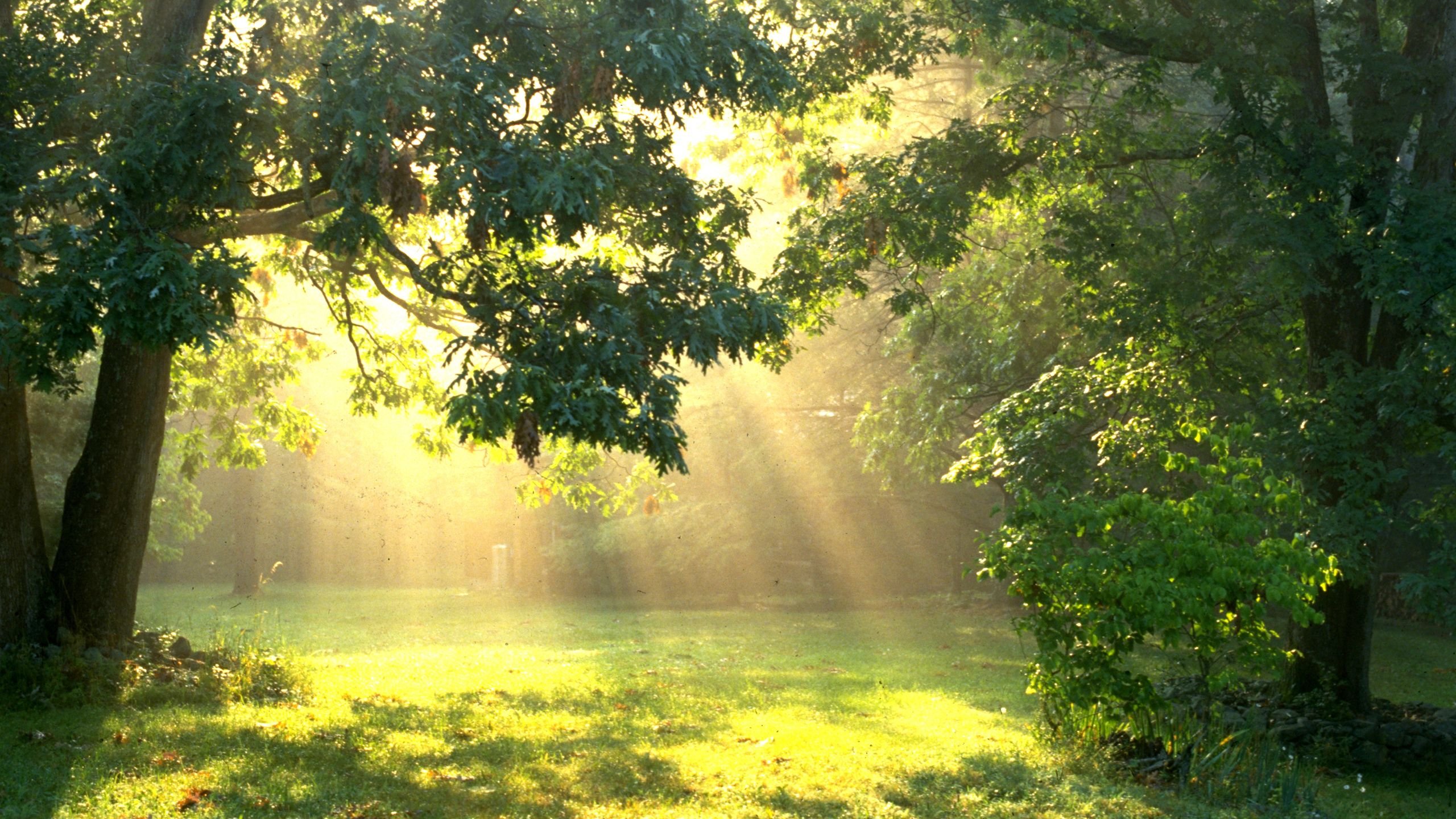 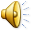 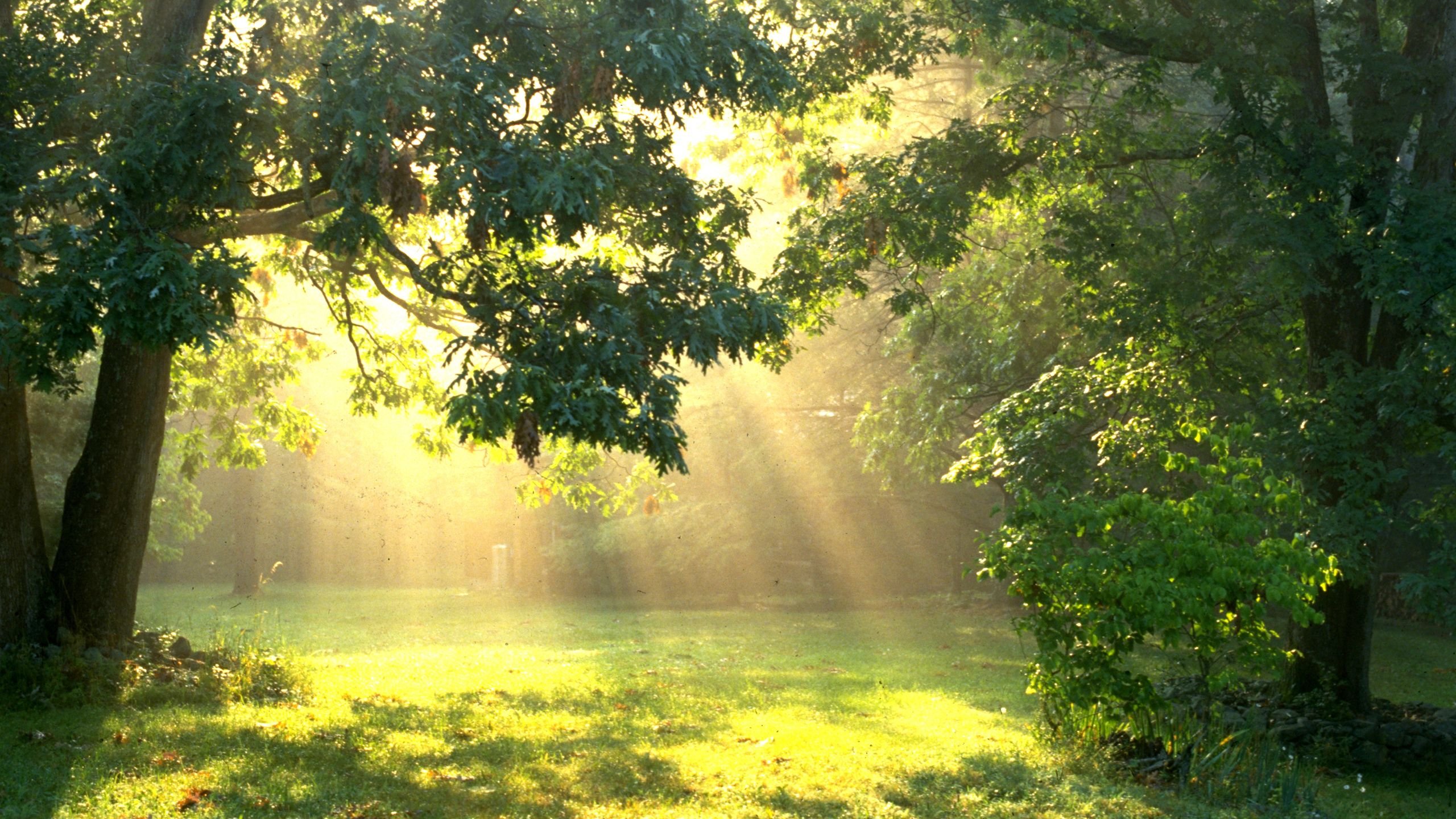 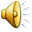 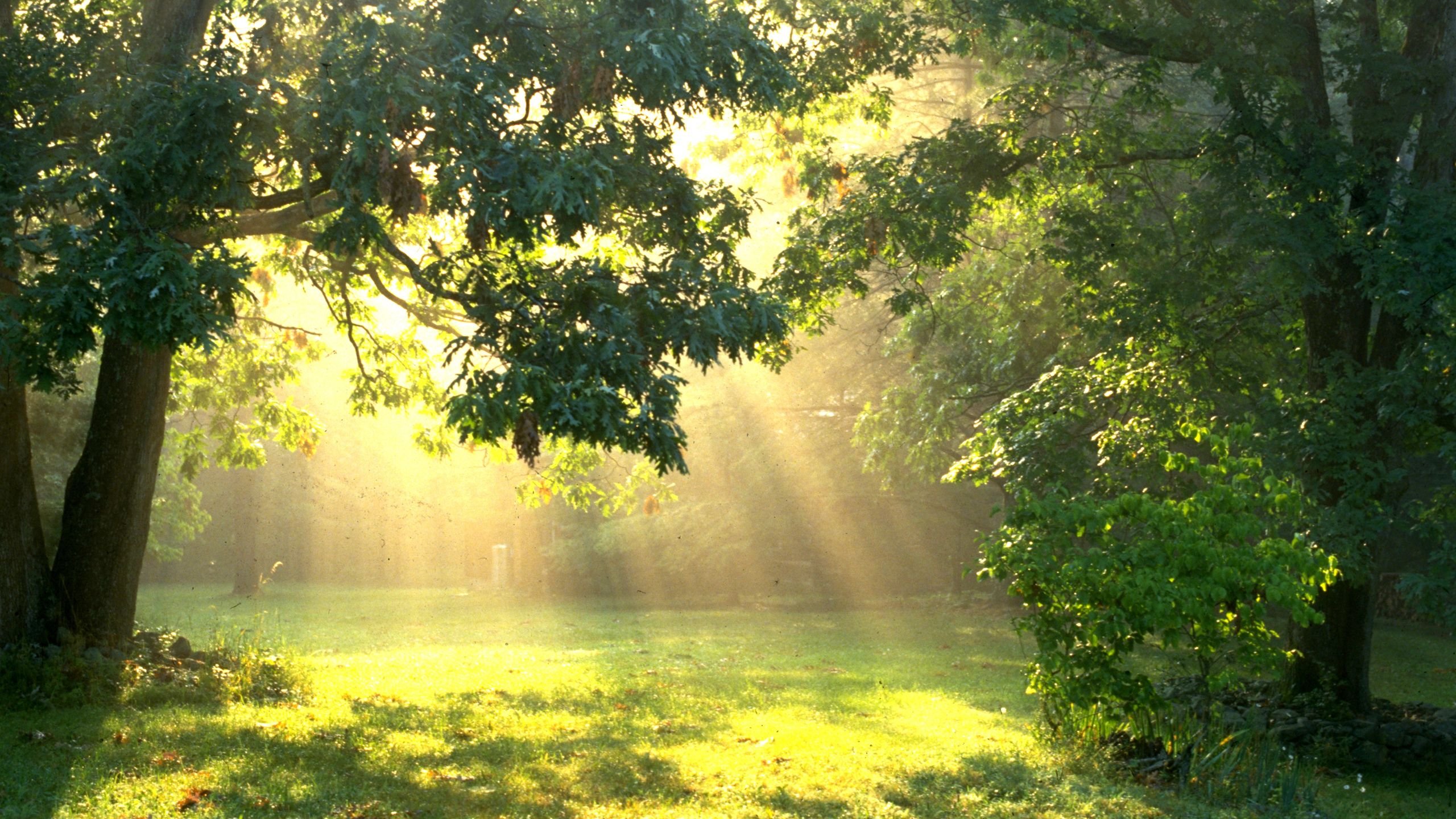 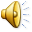 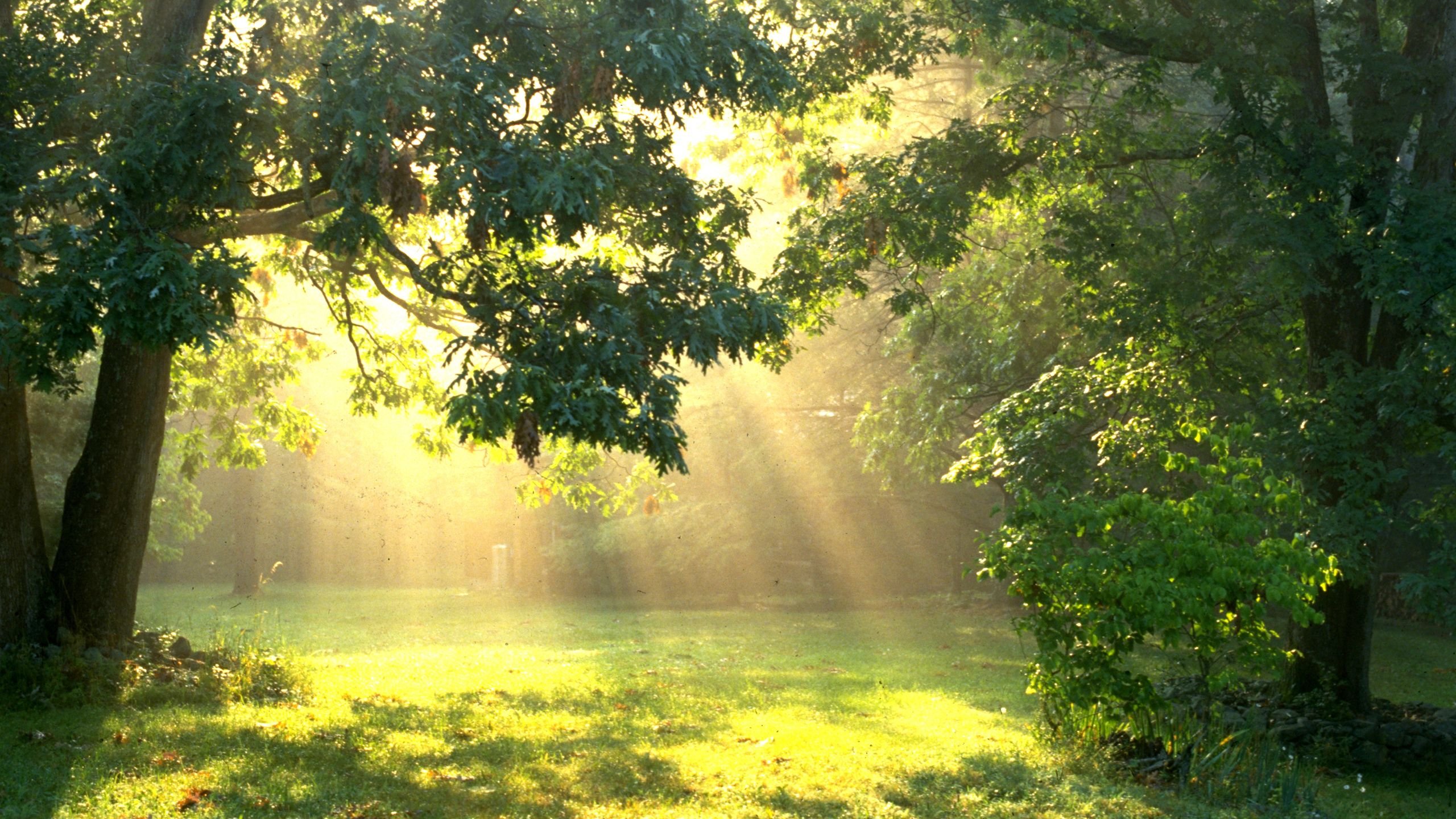 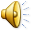 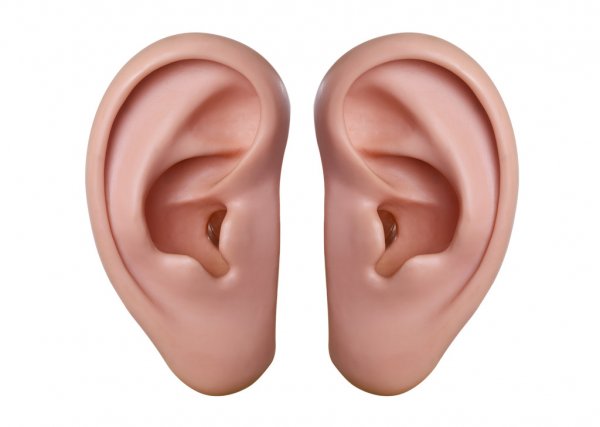 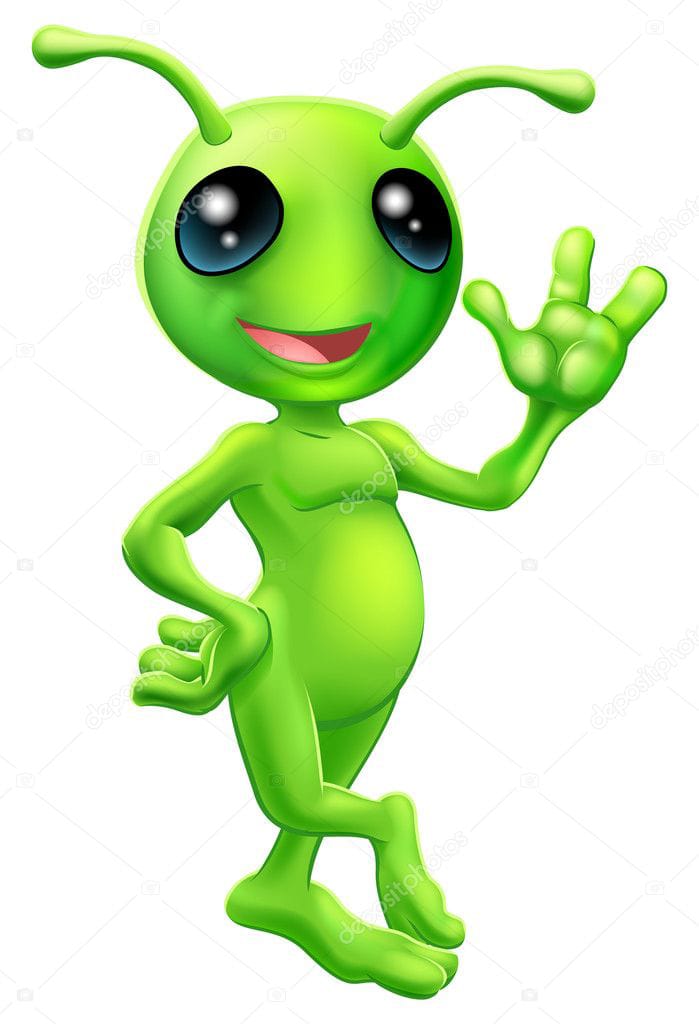 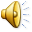 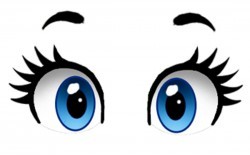 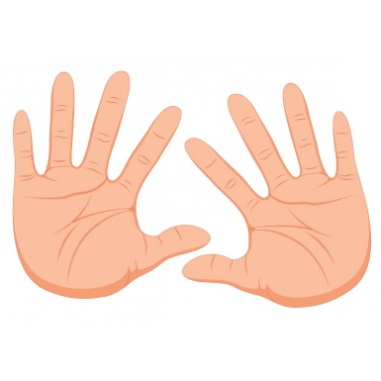 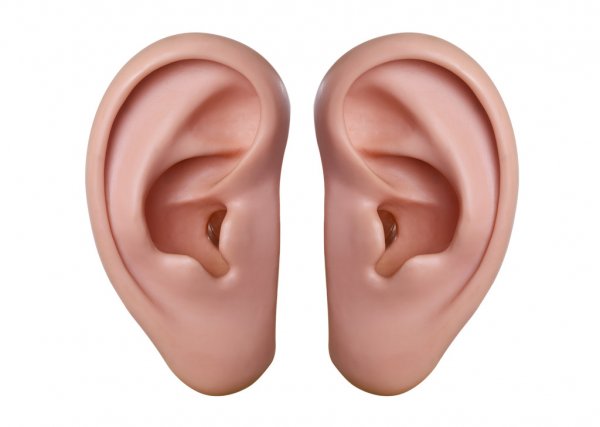 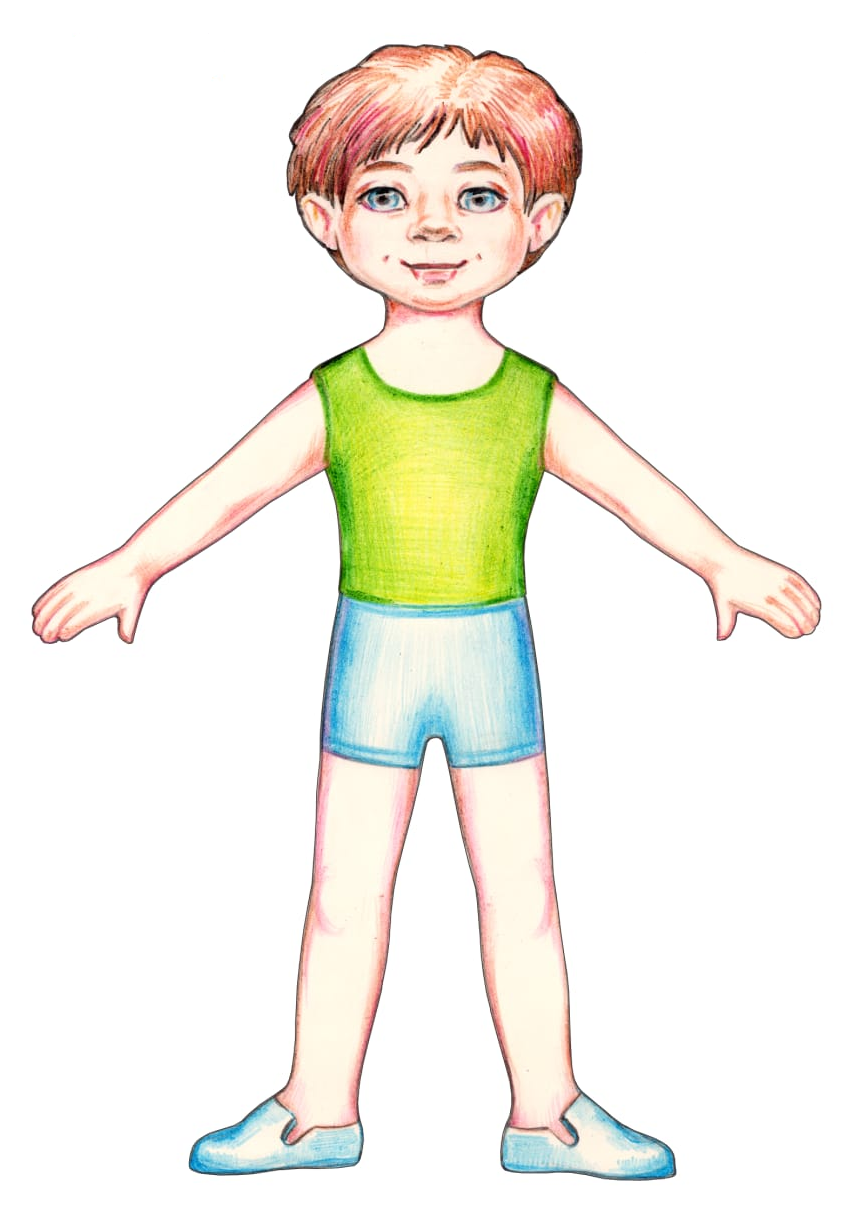 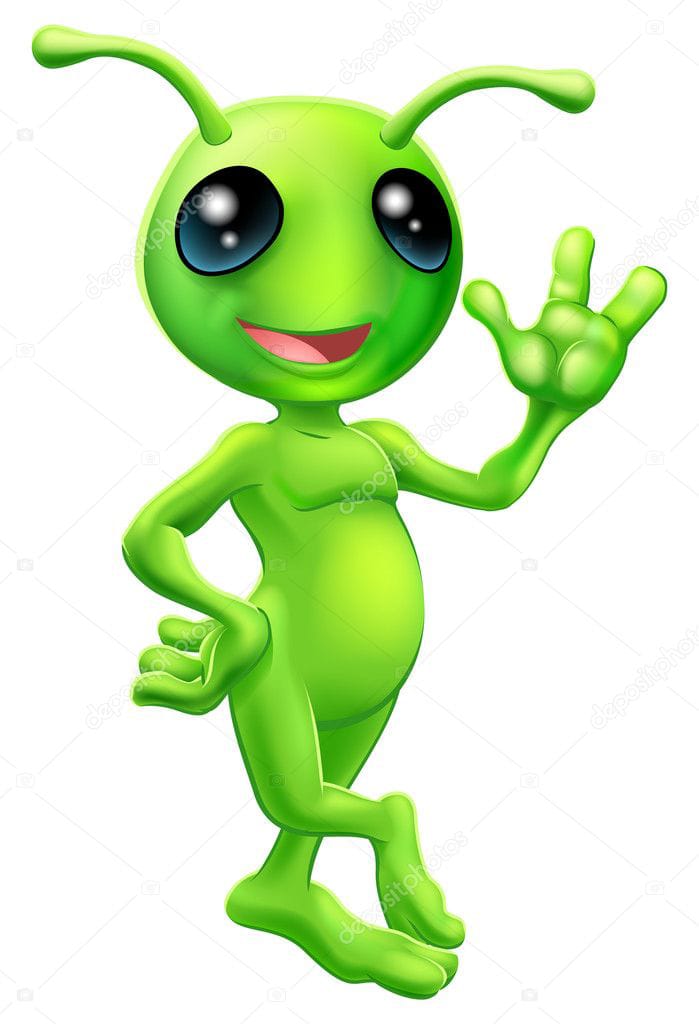 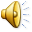 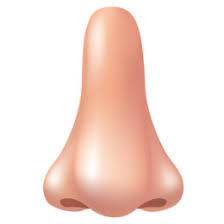 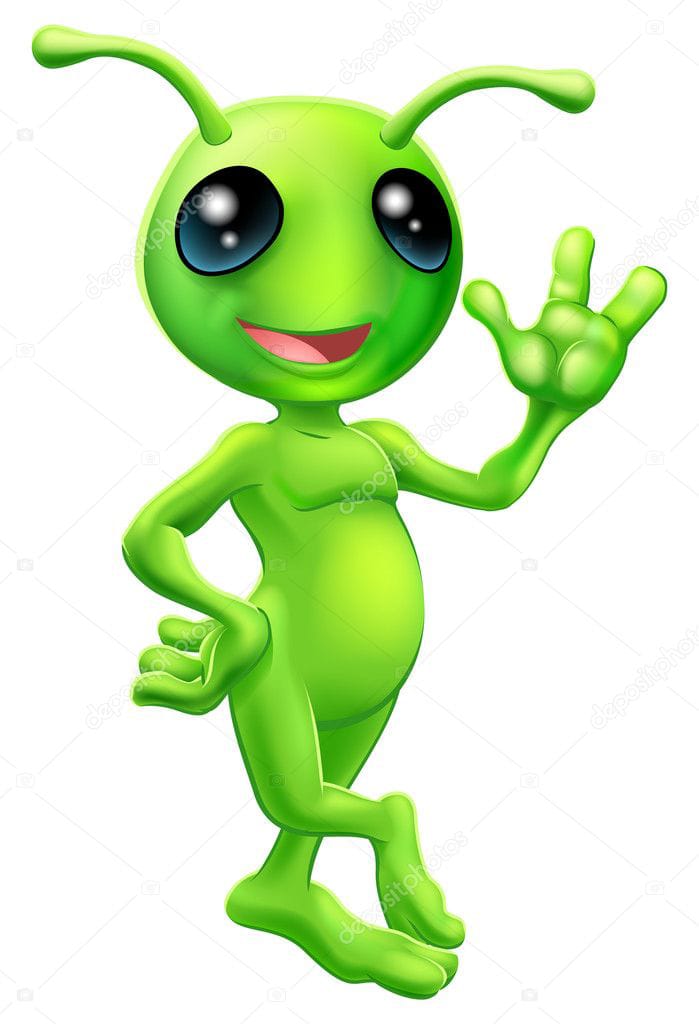 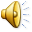 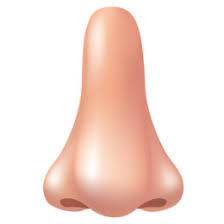 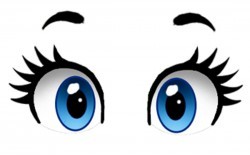 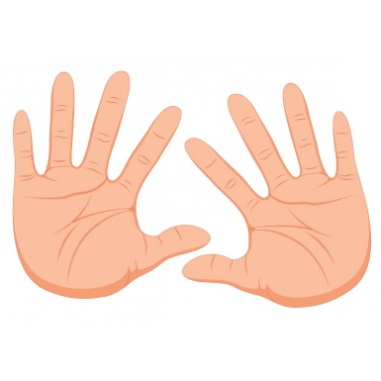 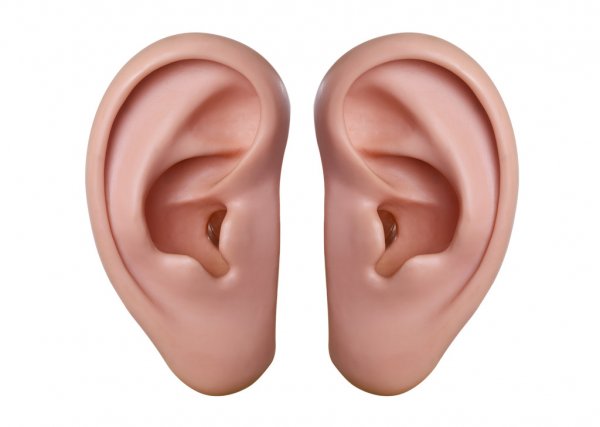 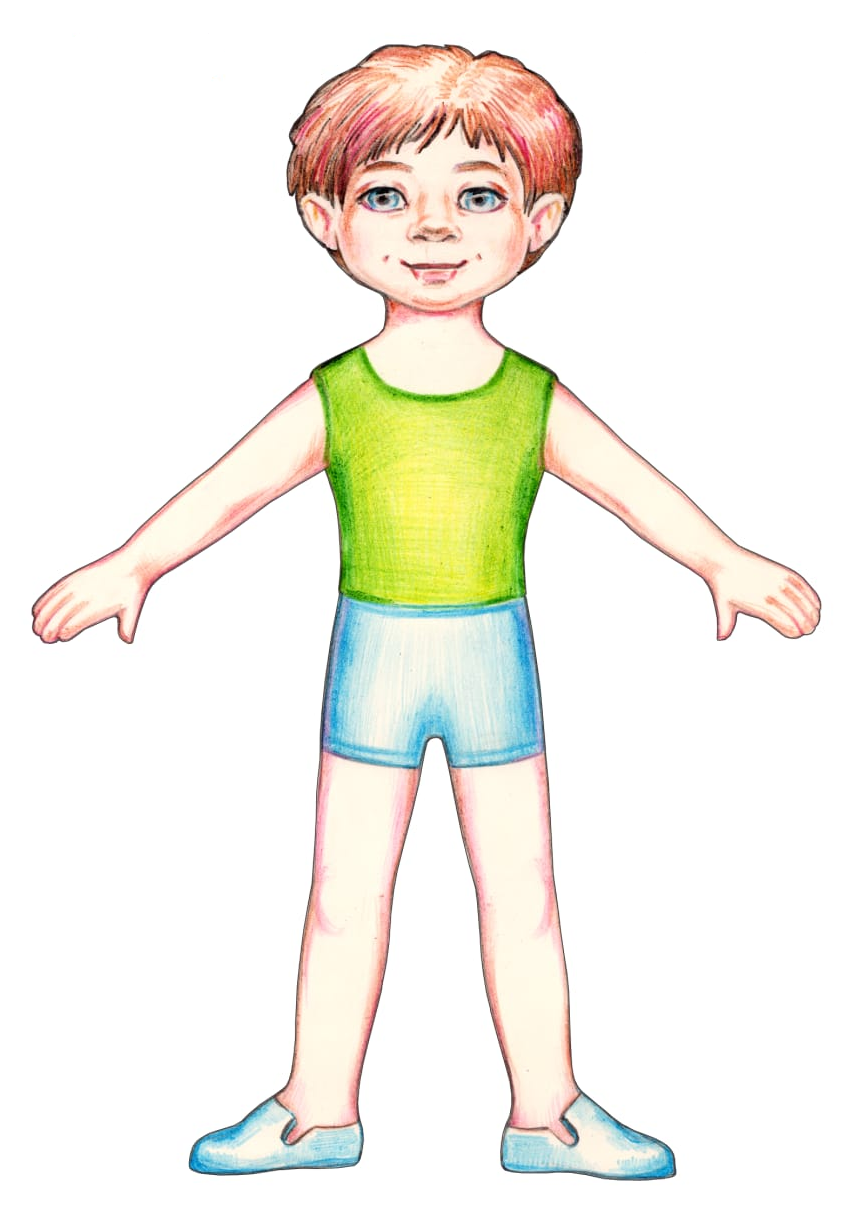 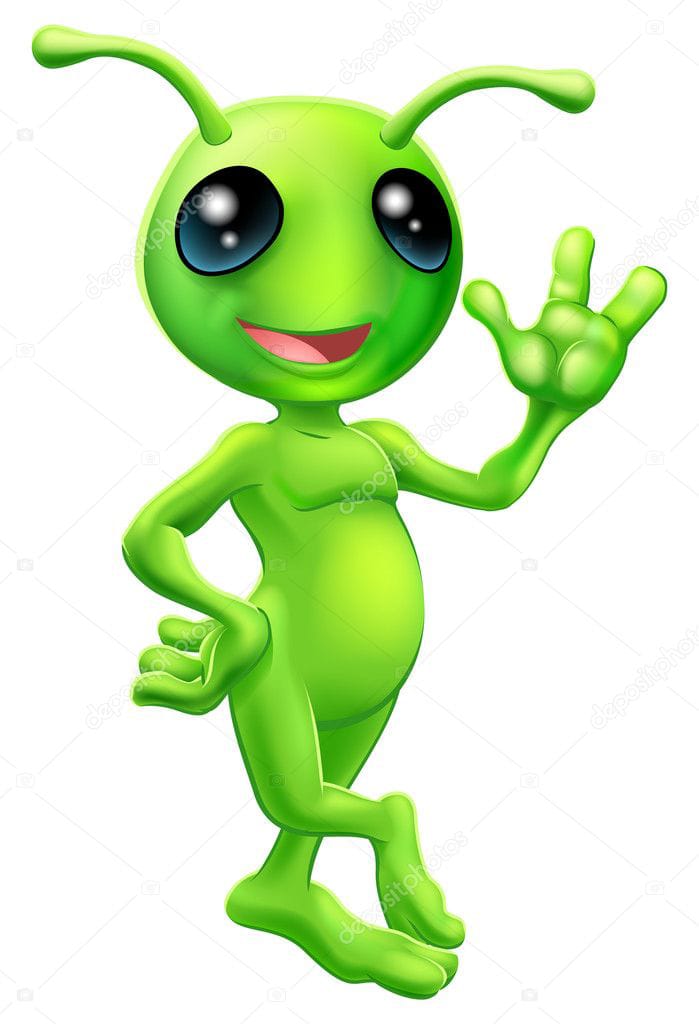 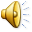 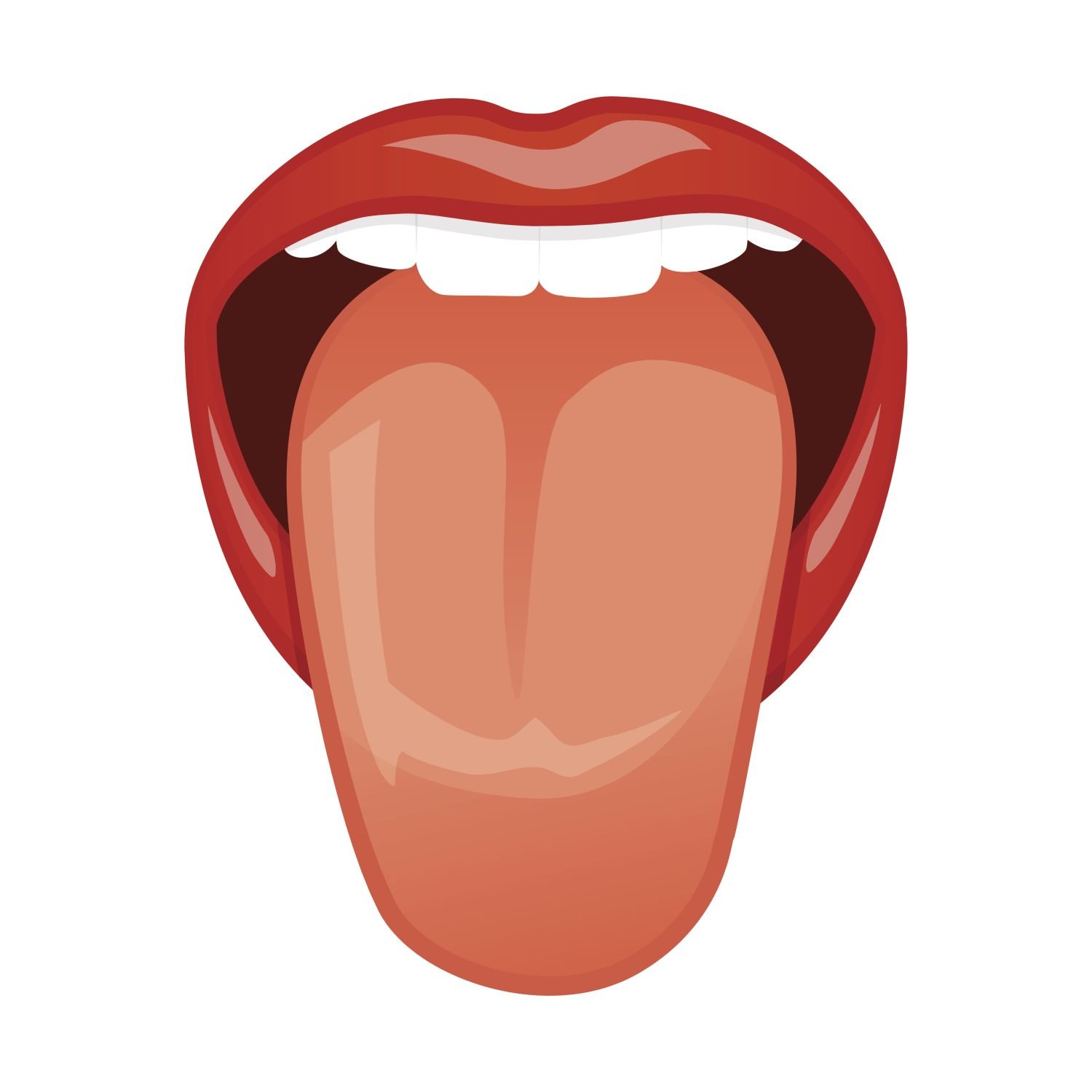 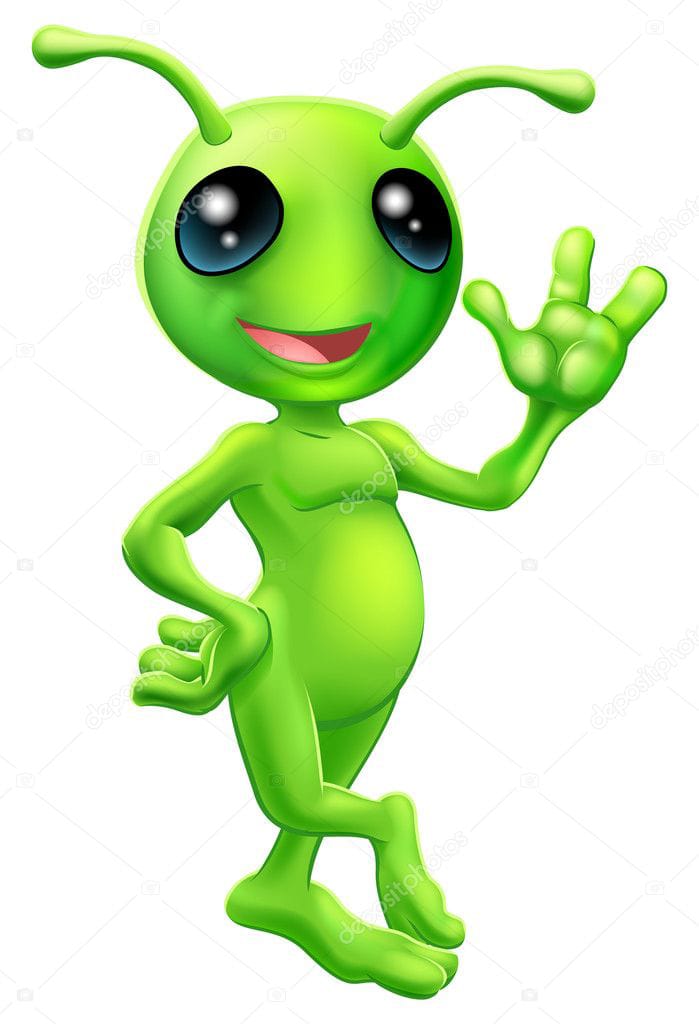 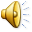 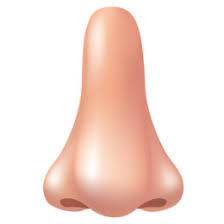 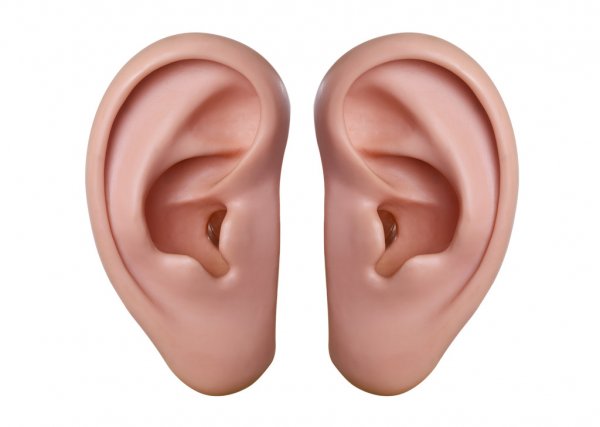 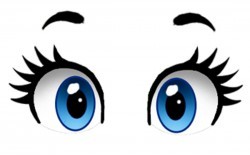 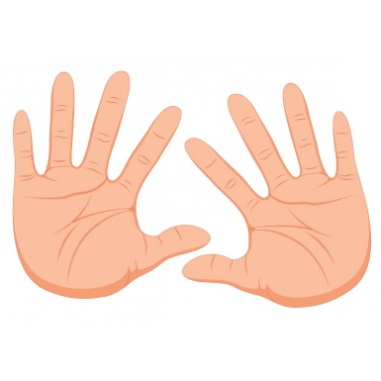 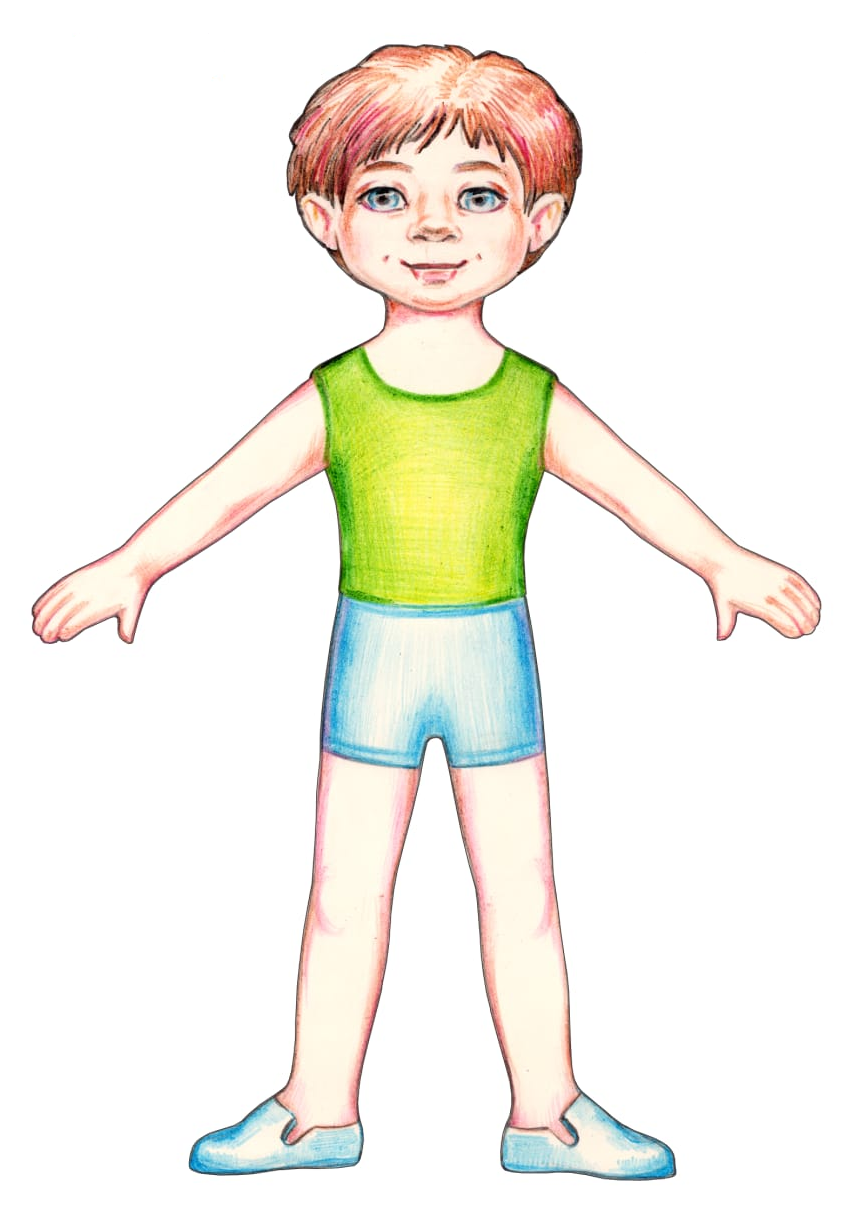 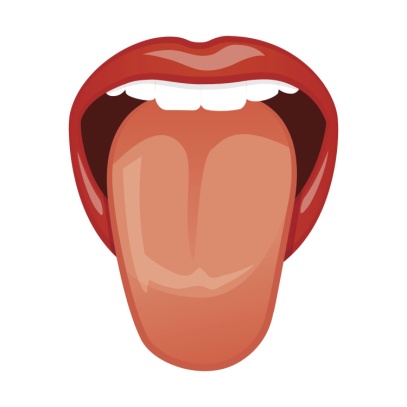 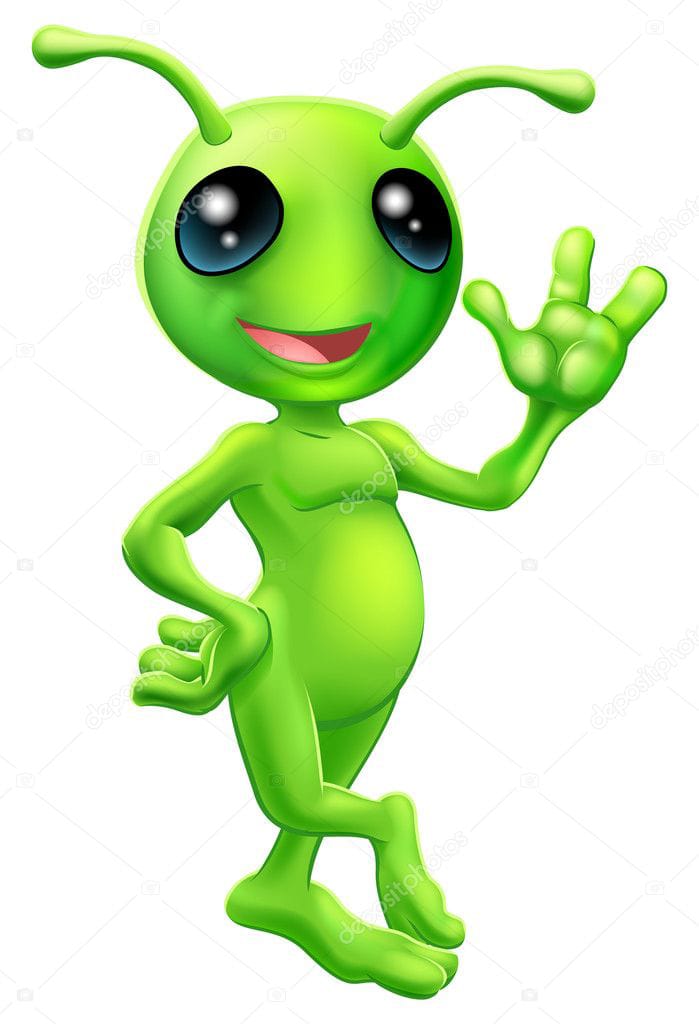 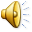 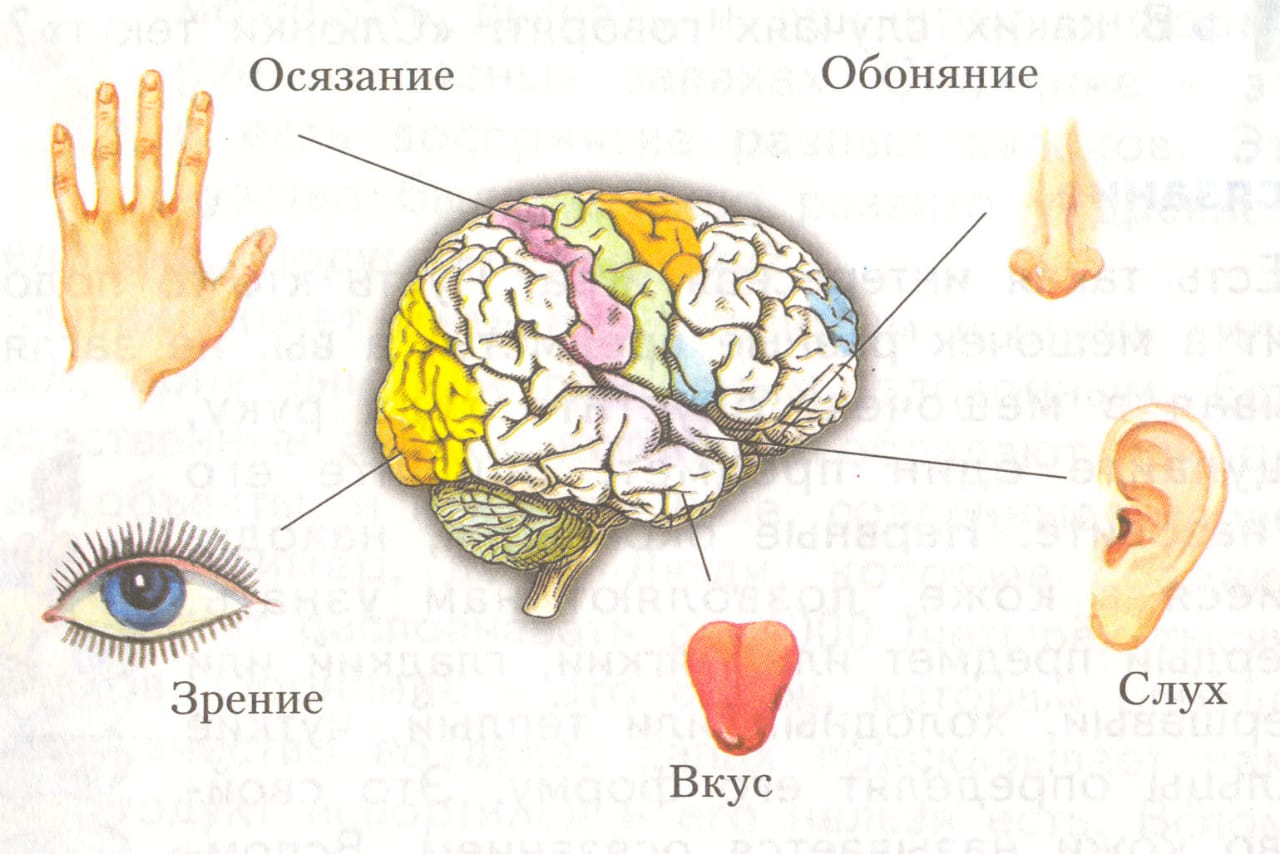 ВИКТОРИНА
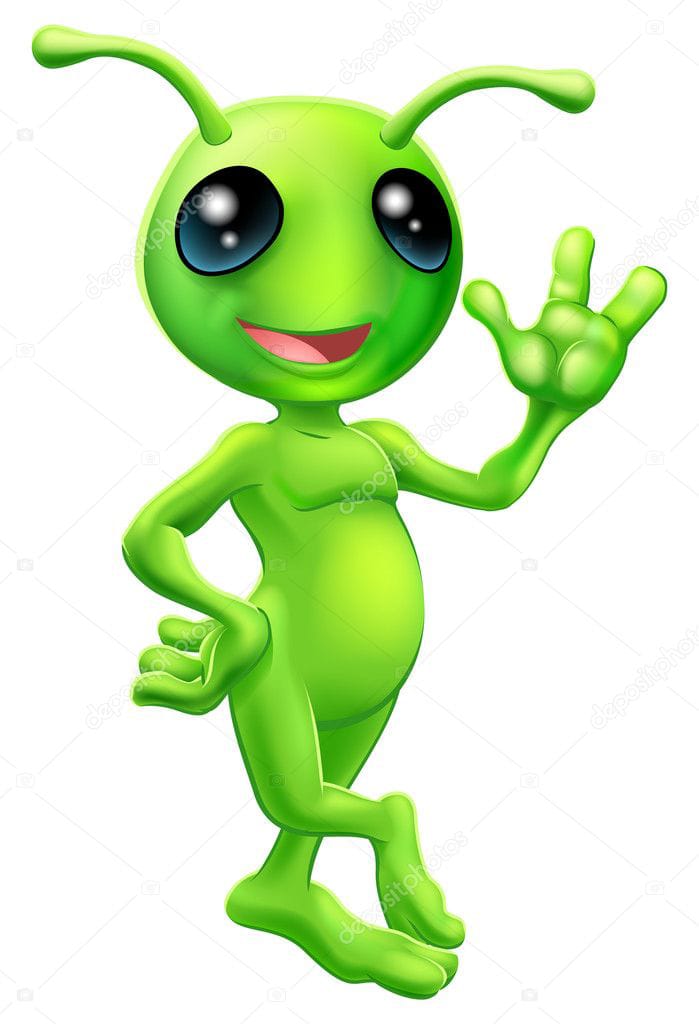 «АЙТИ И УМНИКИ»
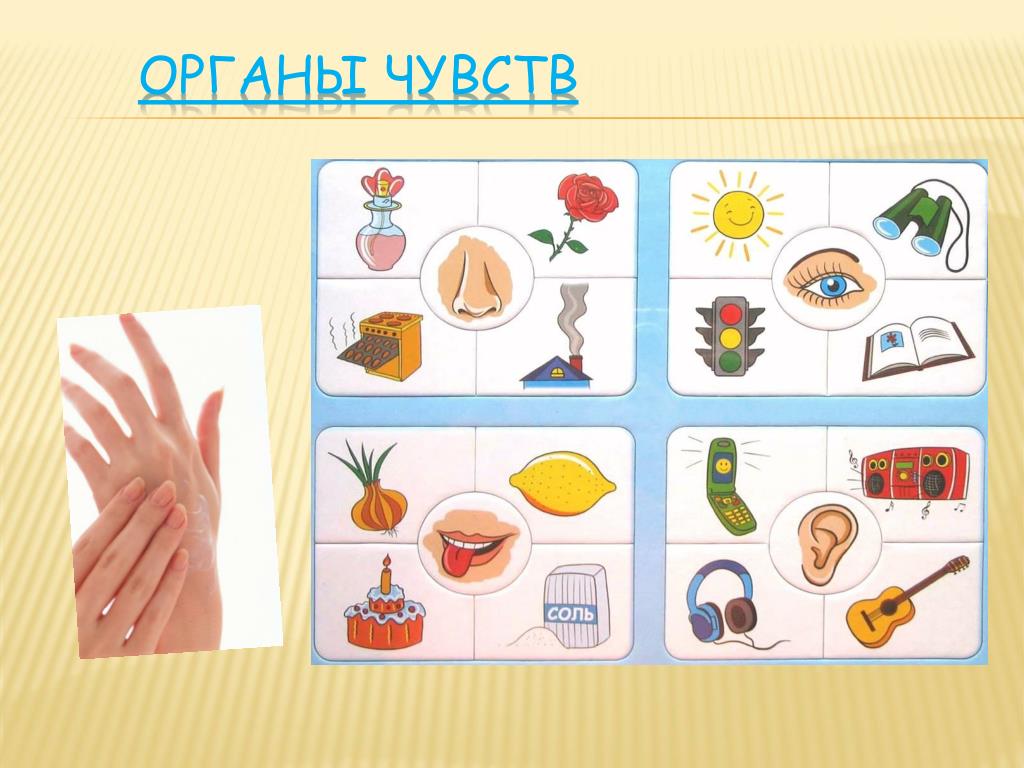 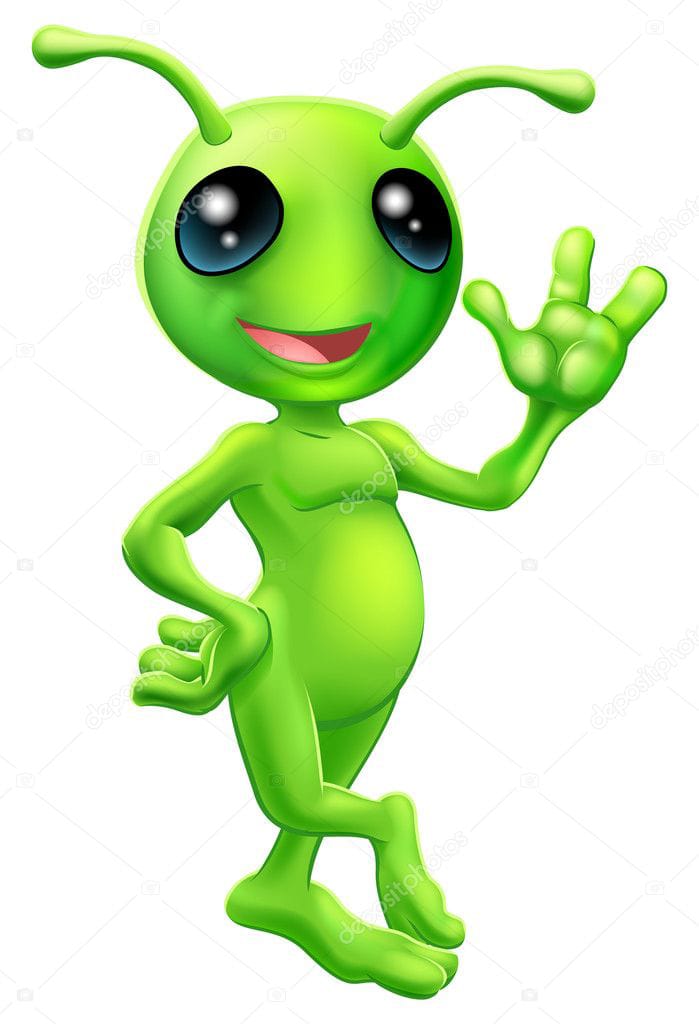 C помощью чего можно определить что это 
С закрытыми глазами?
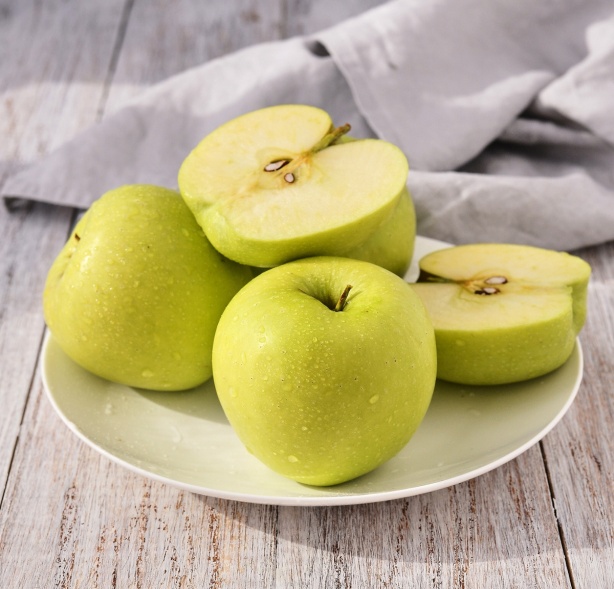 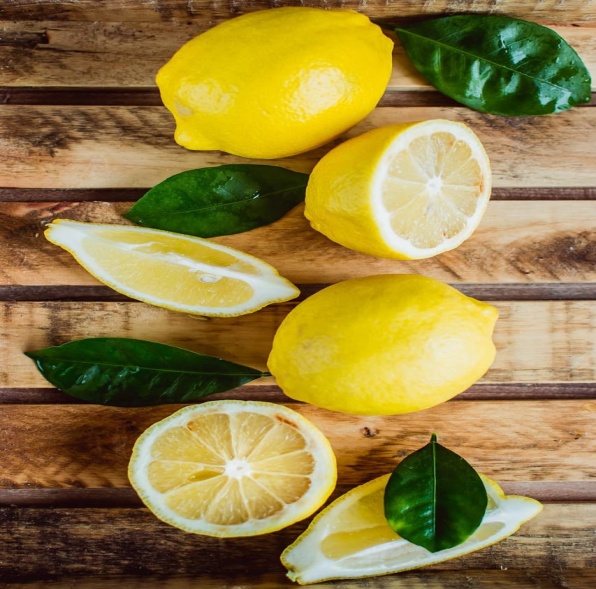 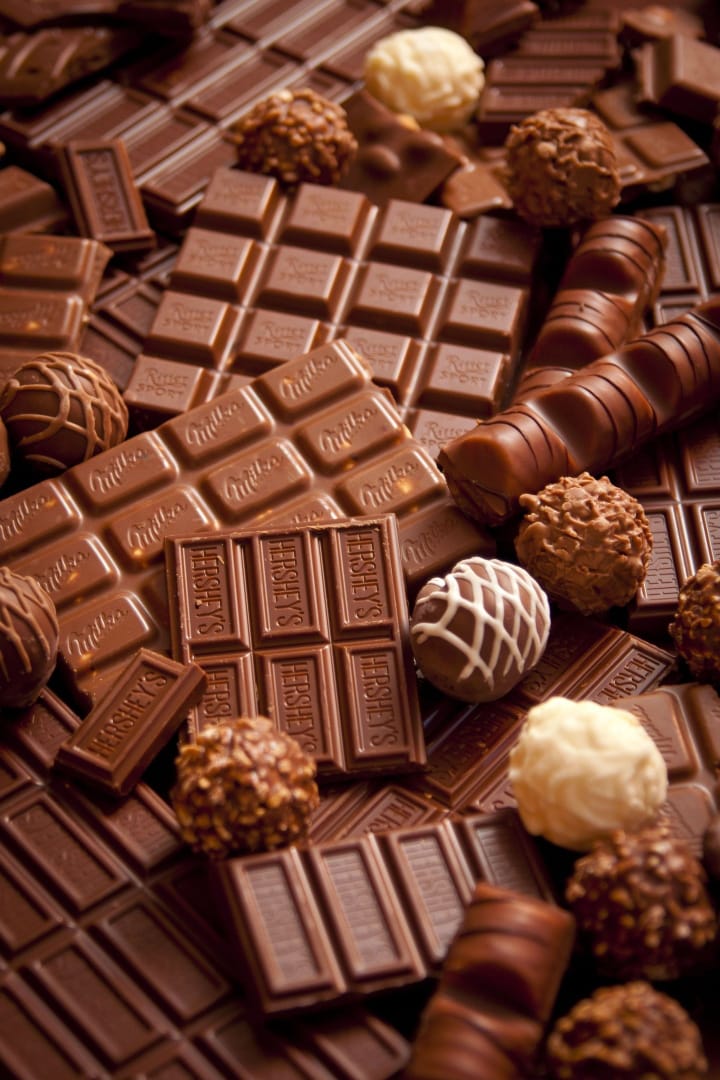 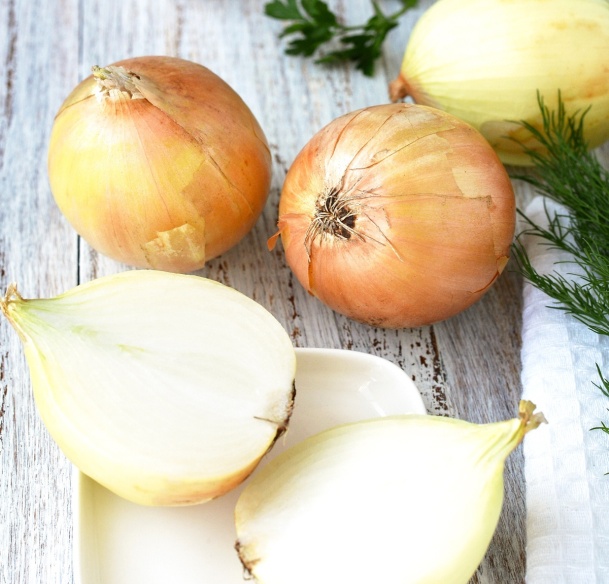 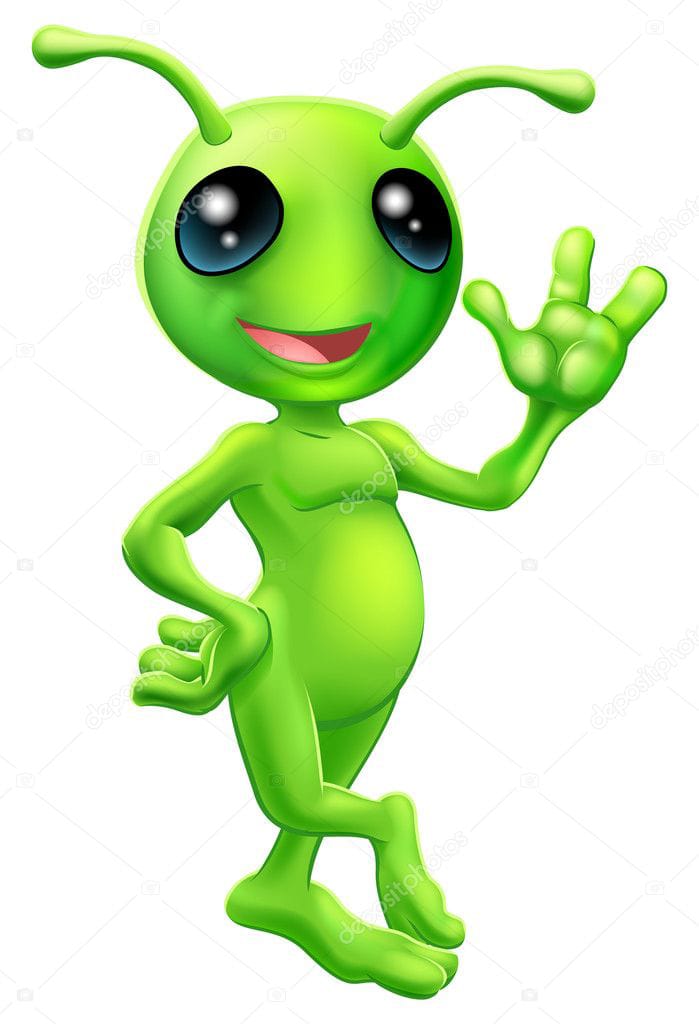 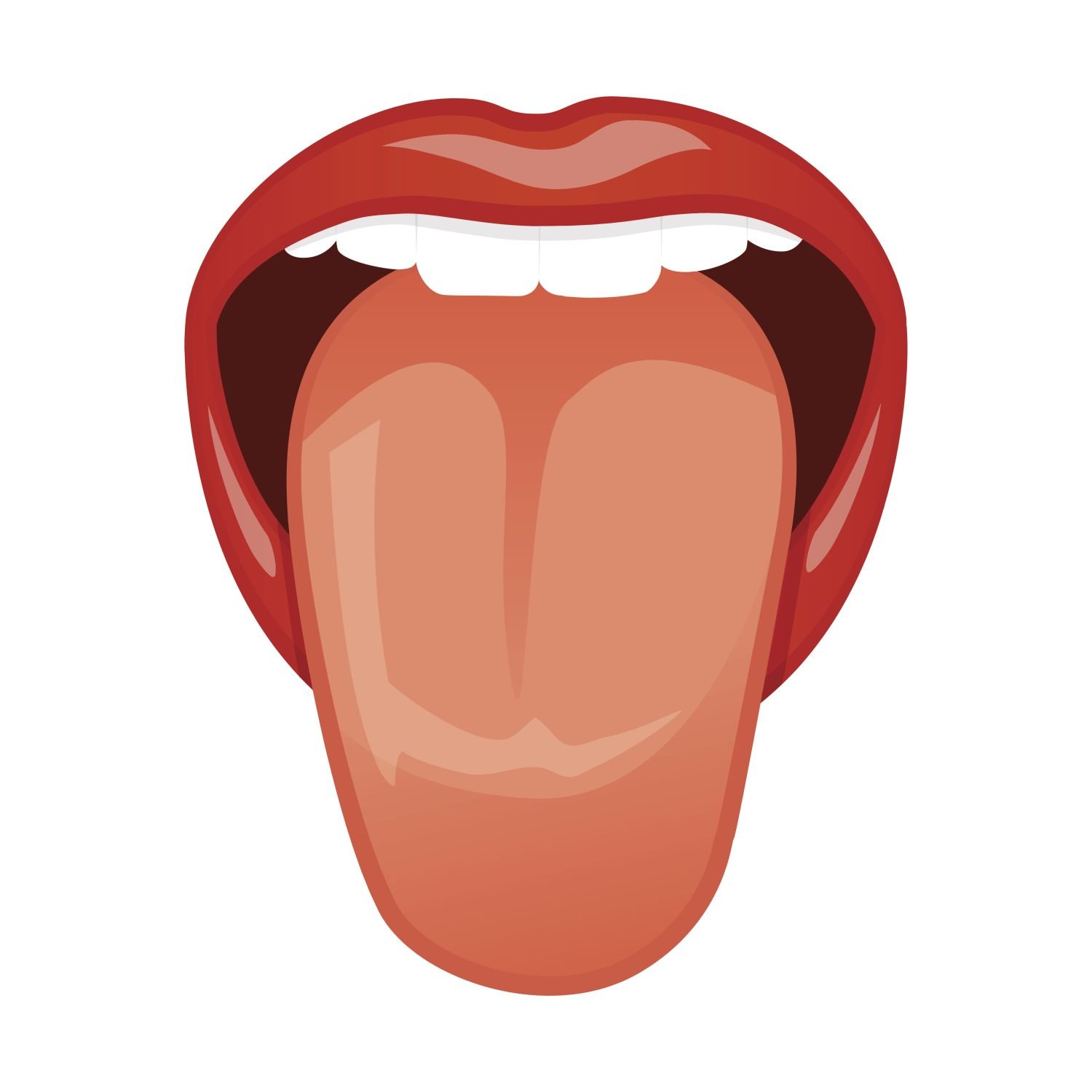 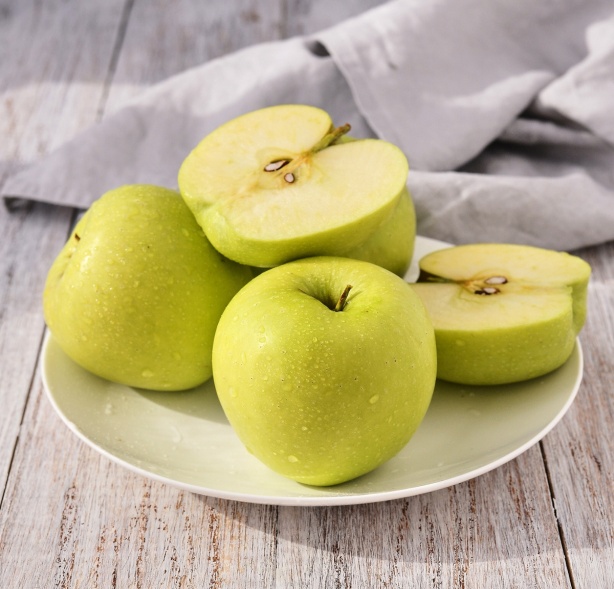 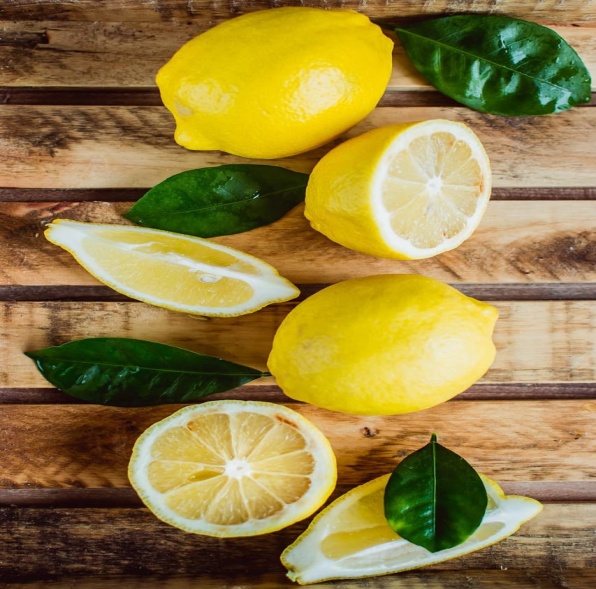 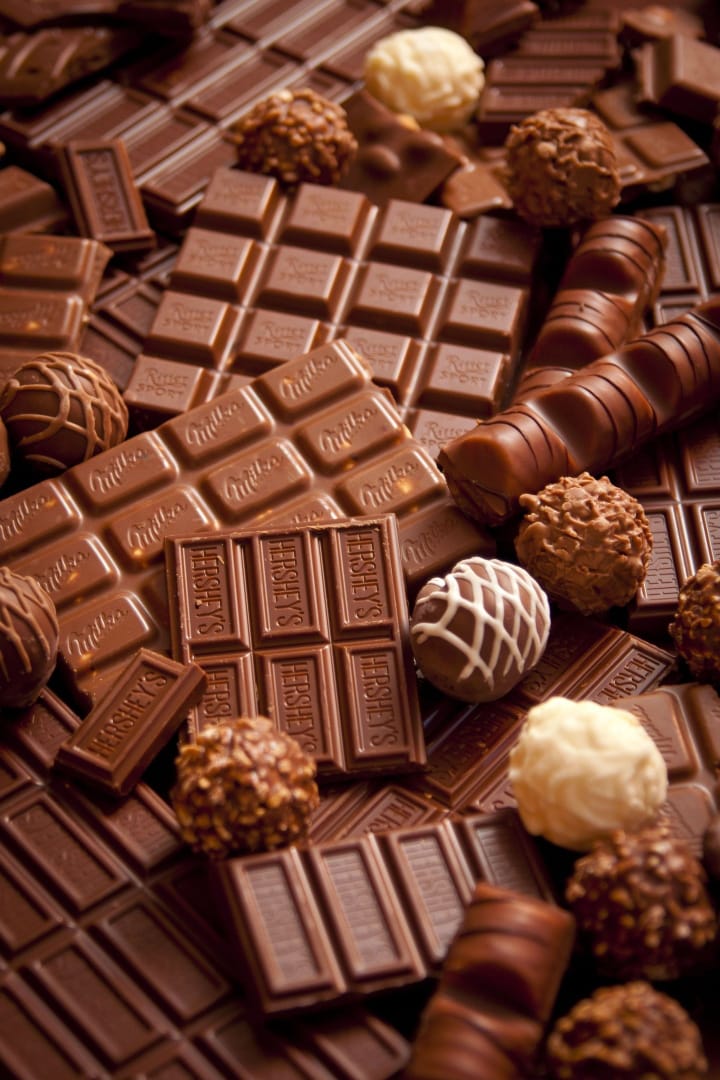 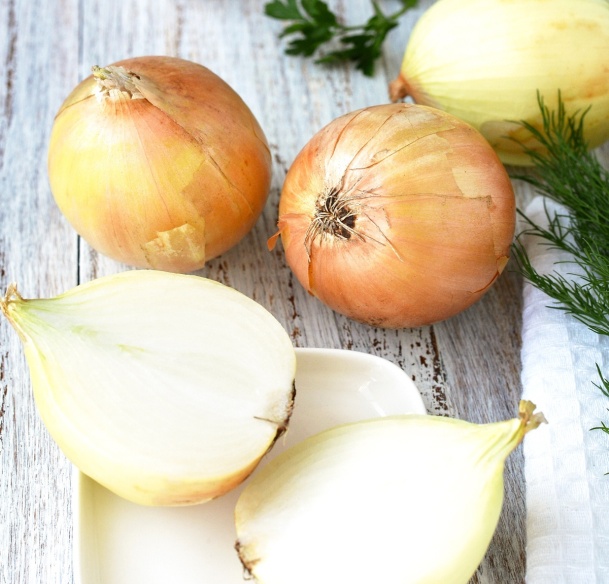 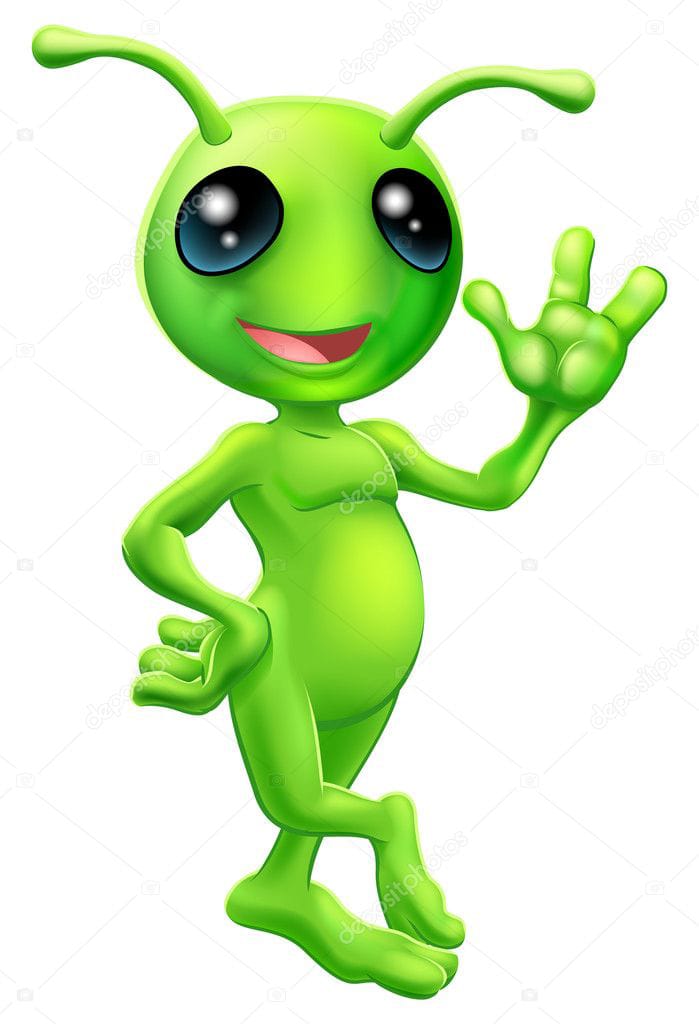 Что из этого могут определить
 только глаза?
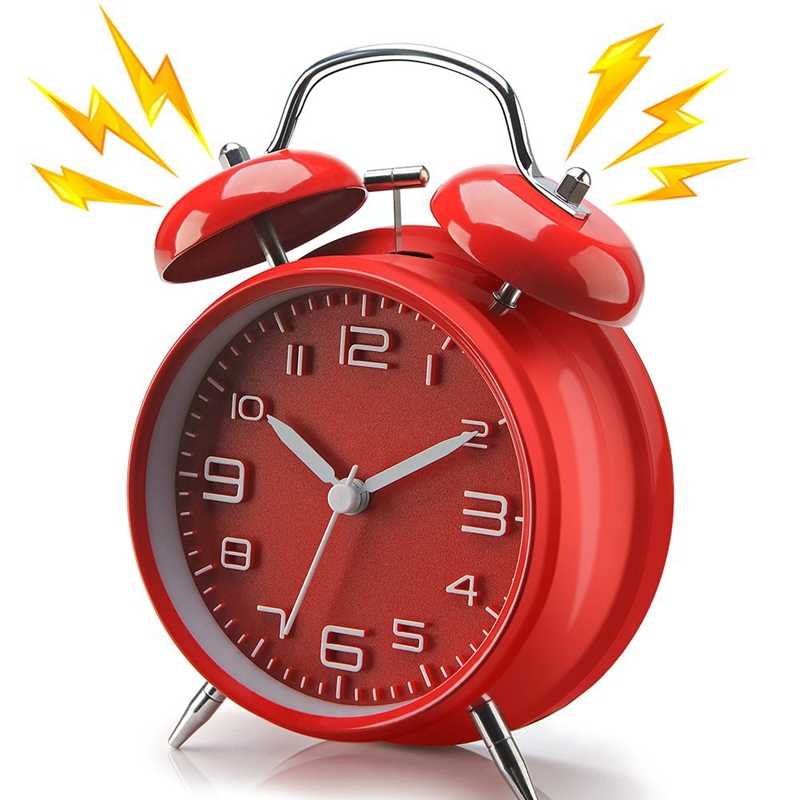 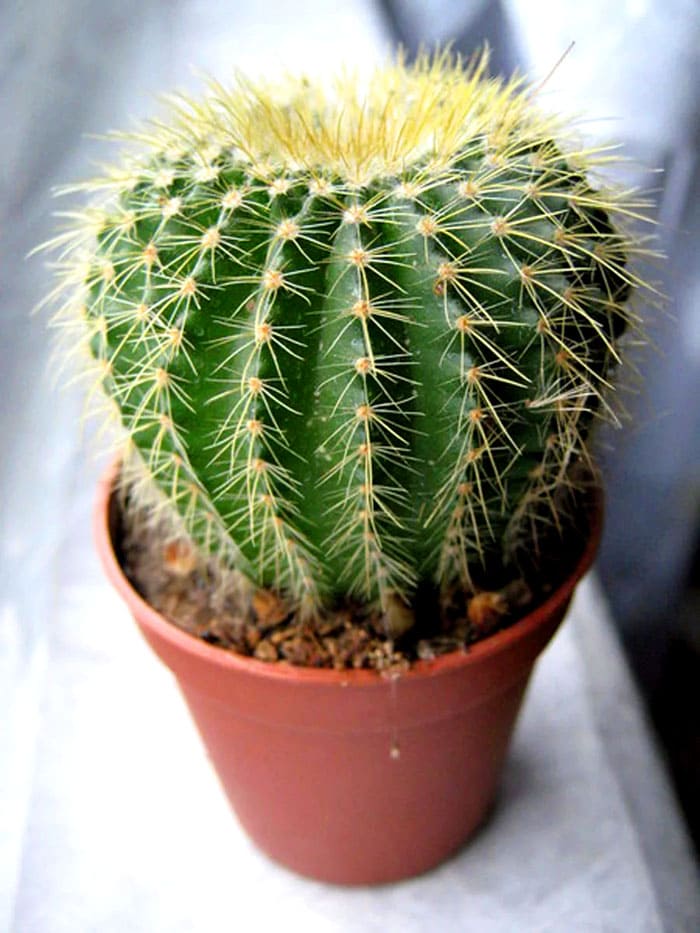 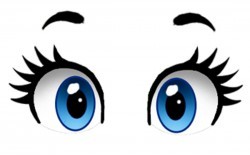 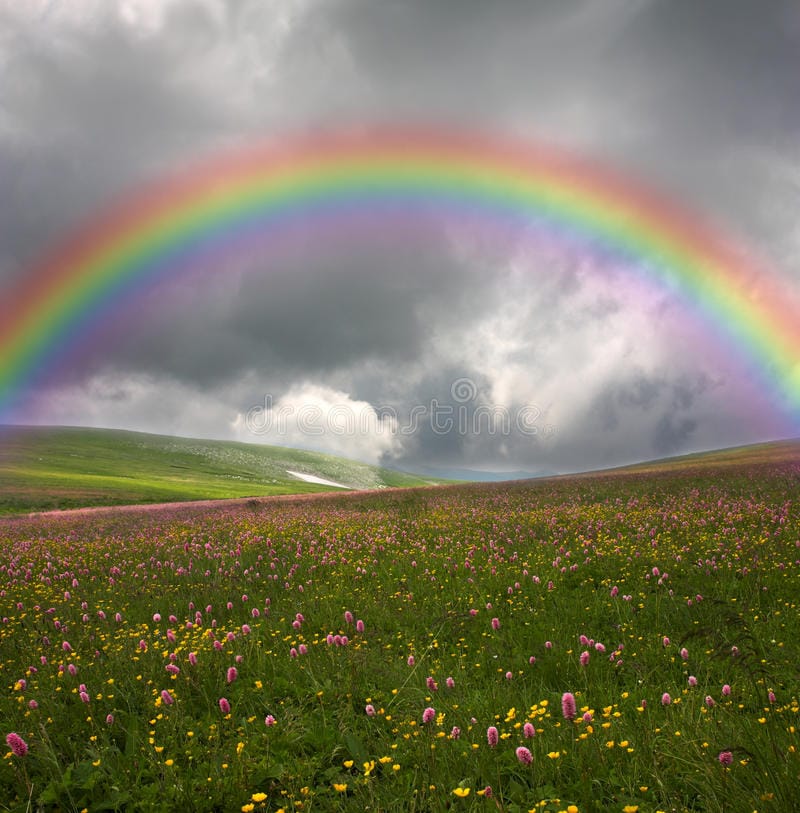 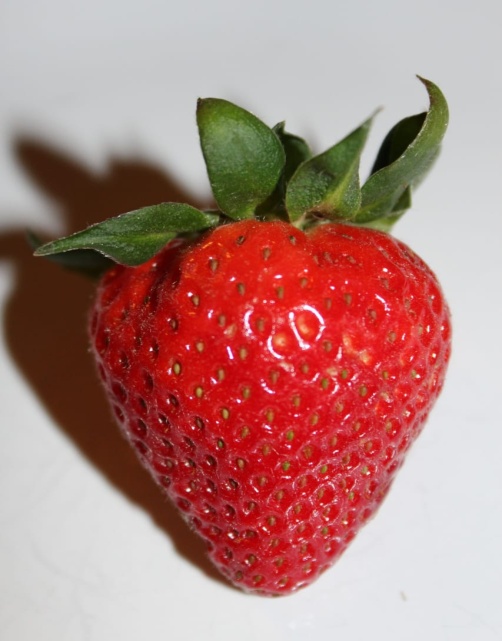 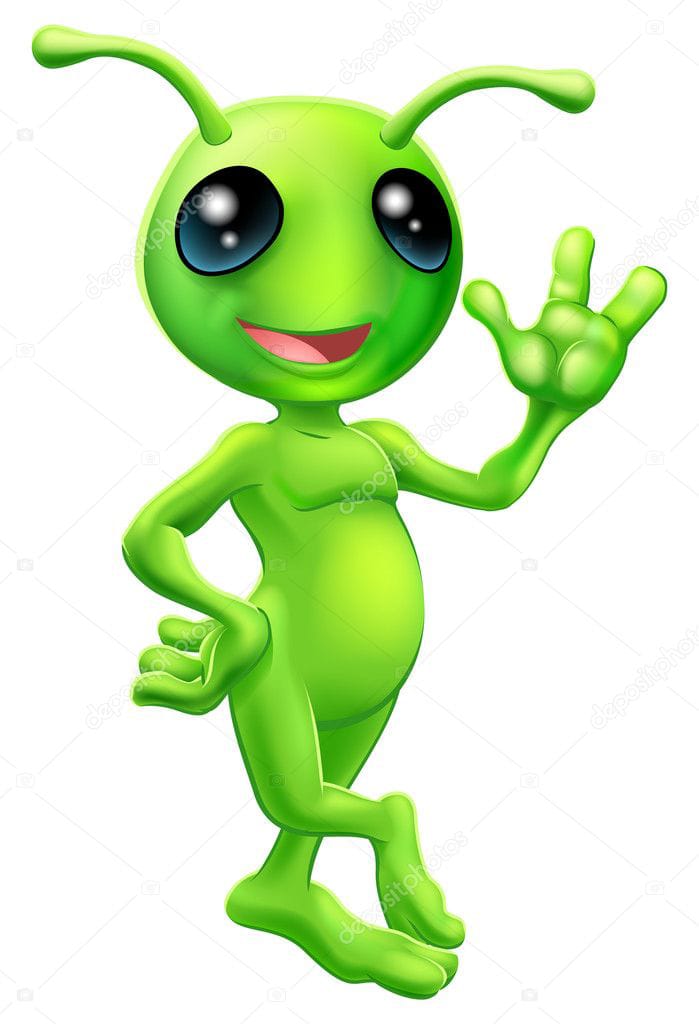 что сможет почувствовать только нос?
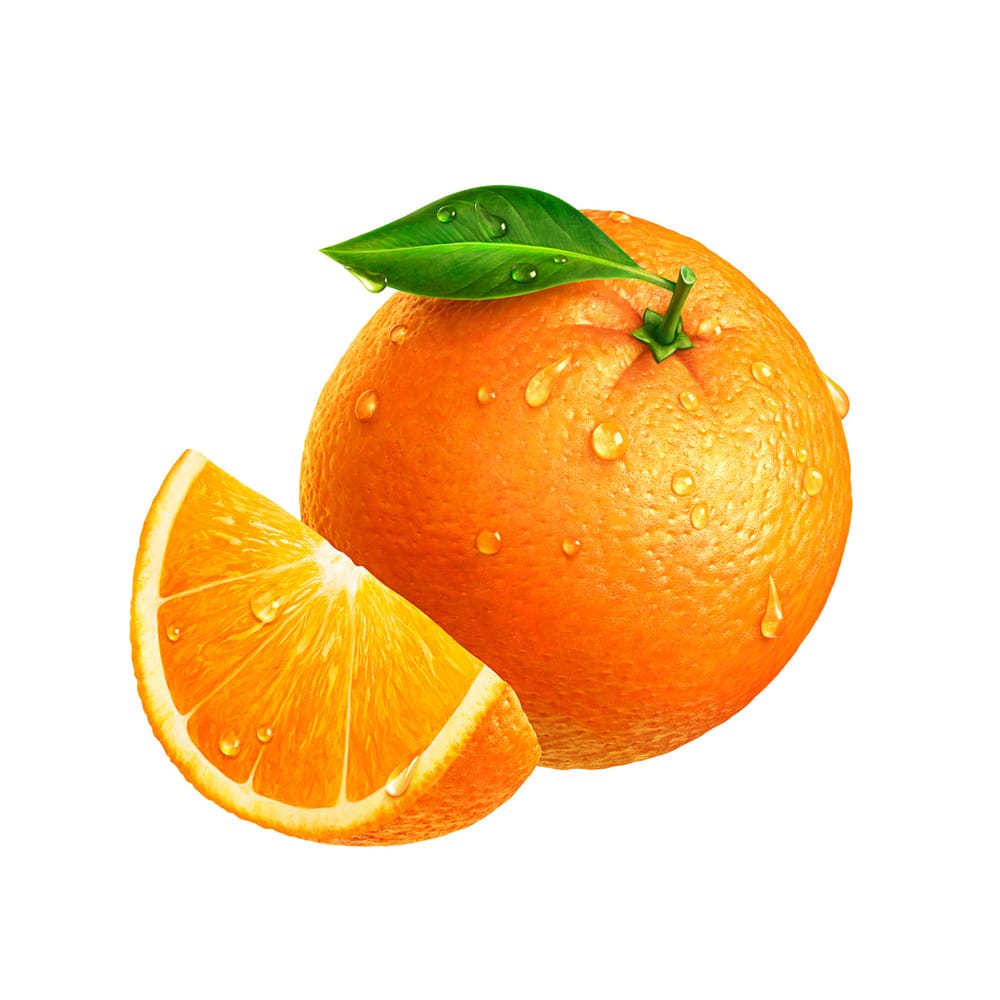 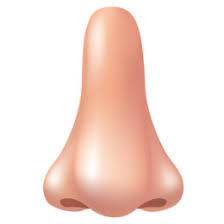 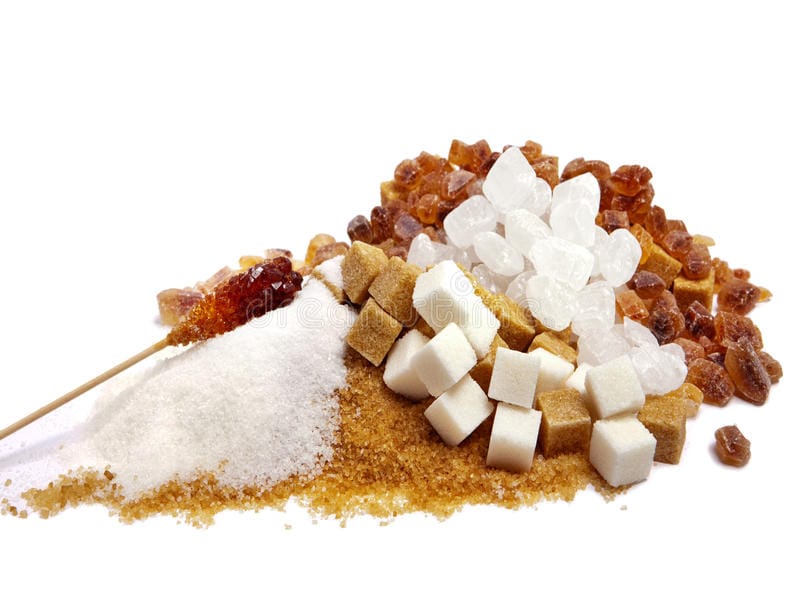 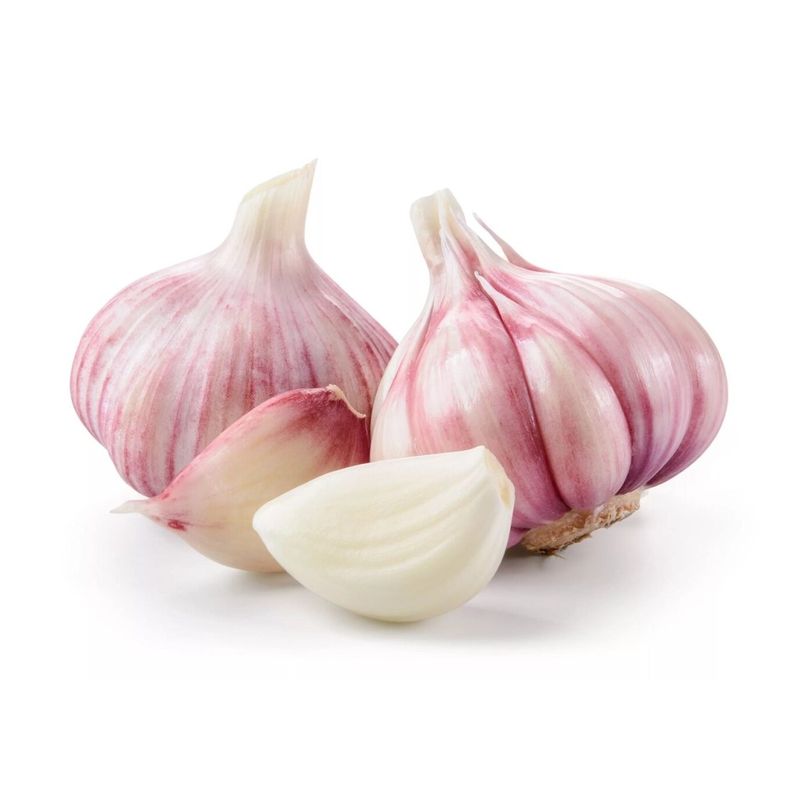 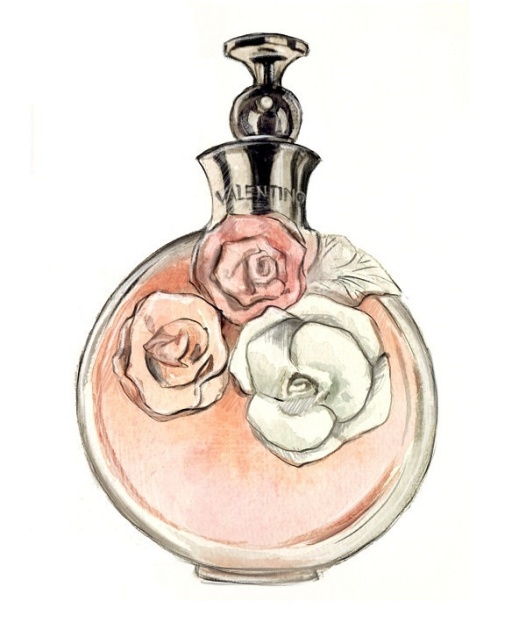 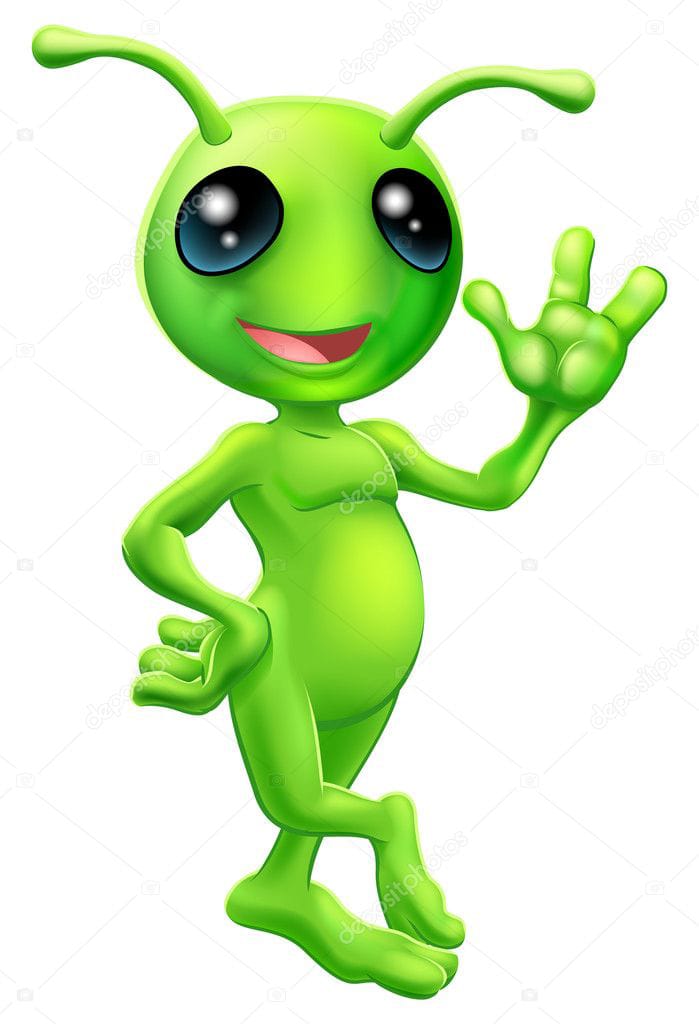 что не смогут определить руки?
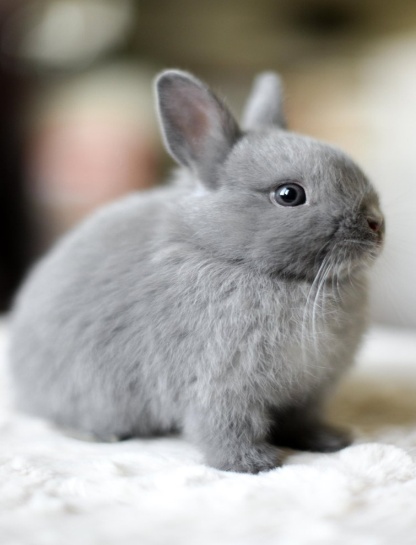 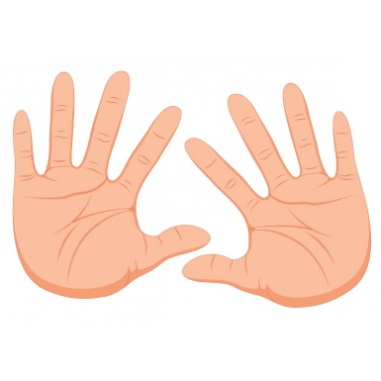 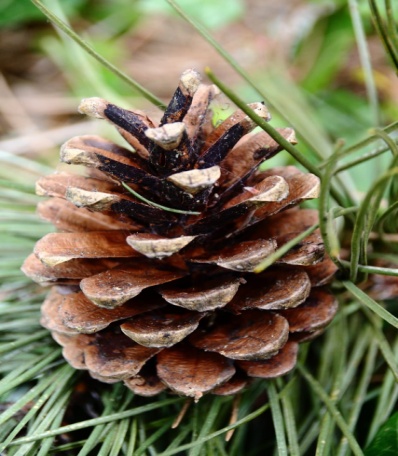 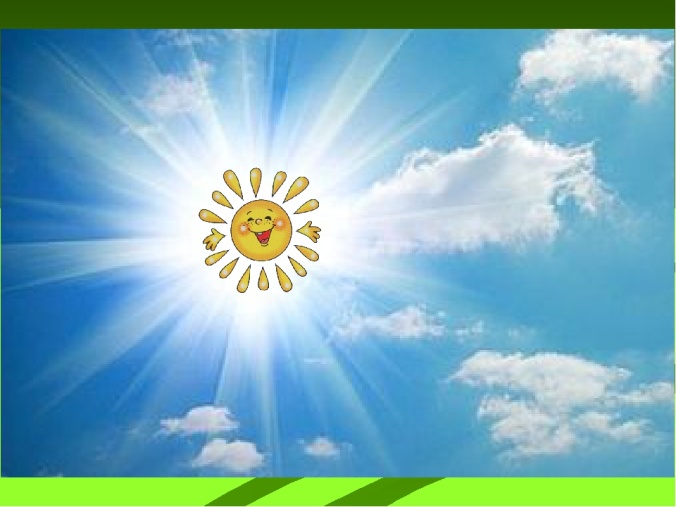 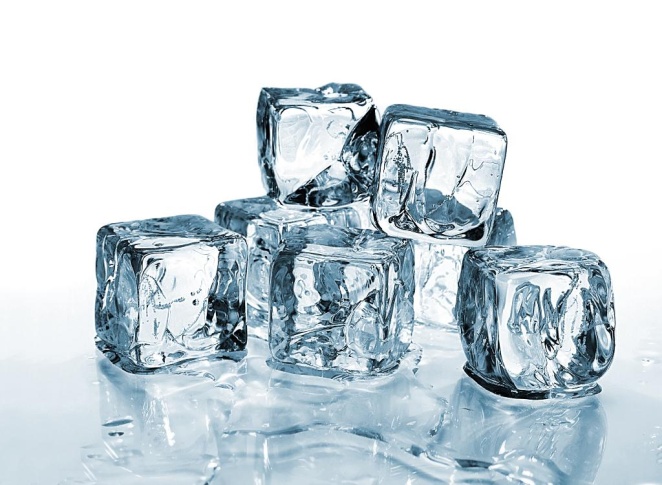 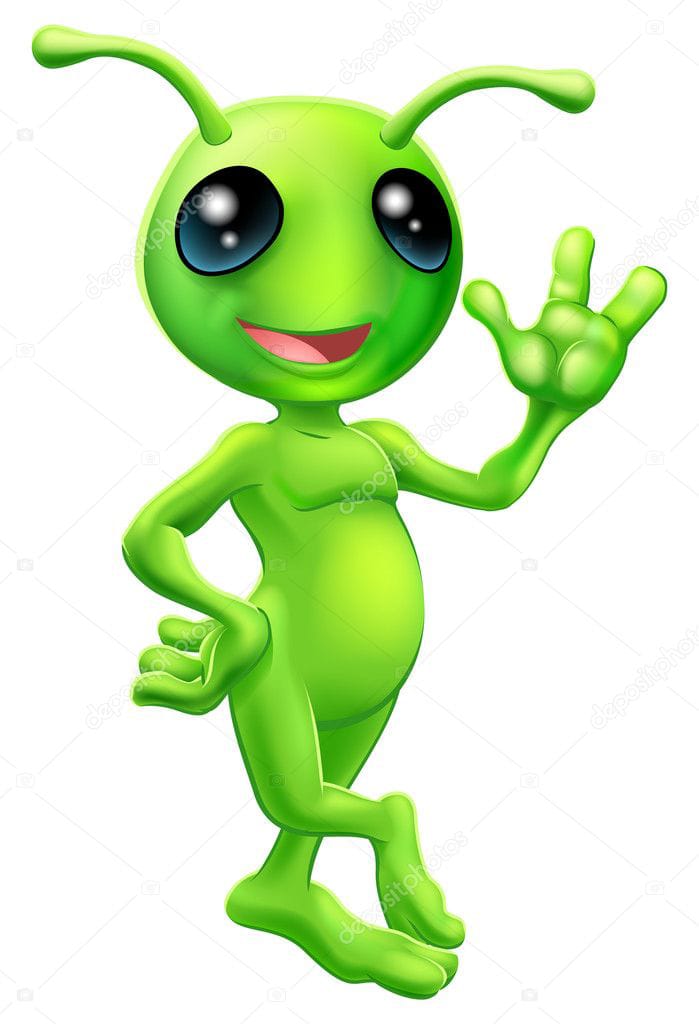 Что могут определить все органы чувств?
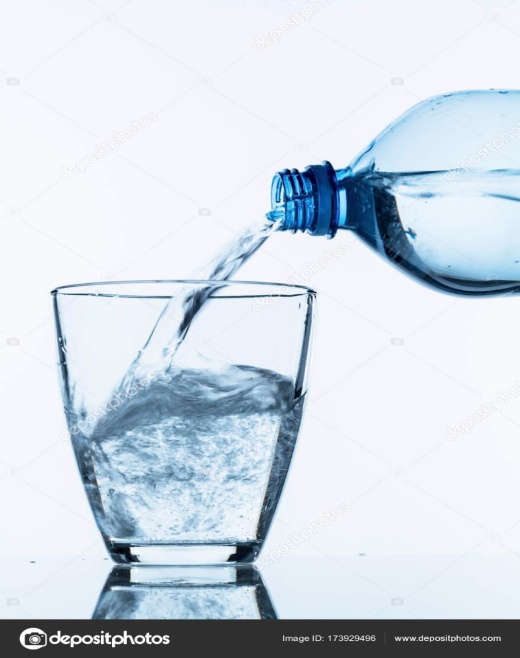 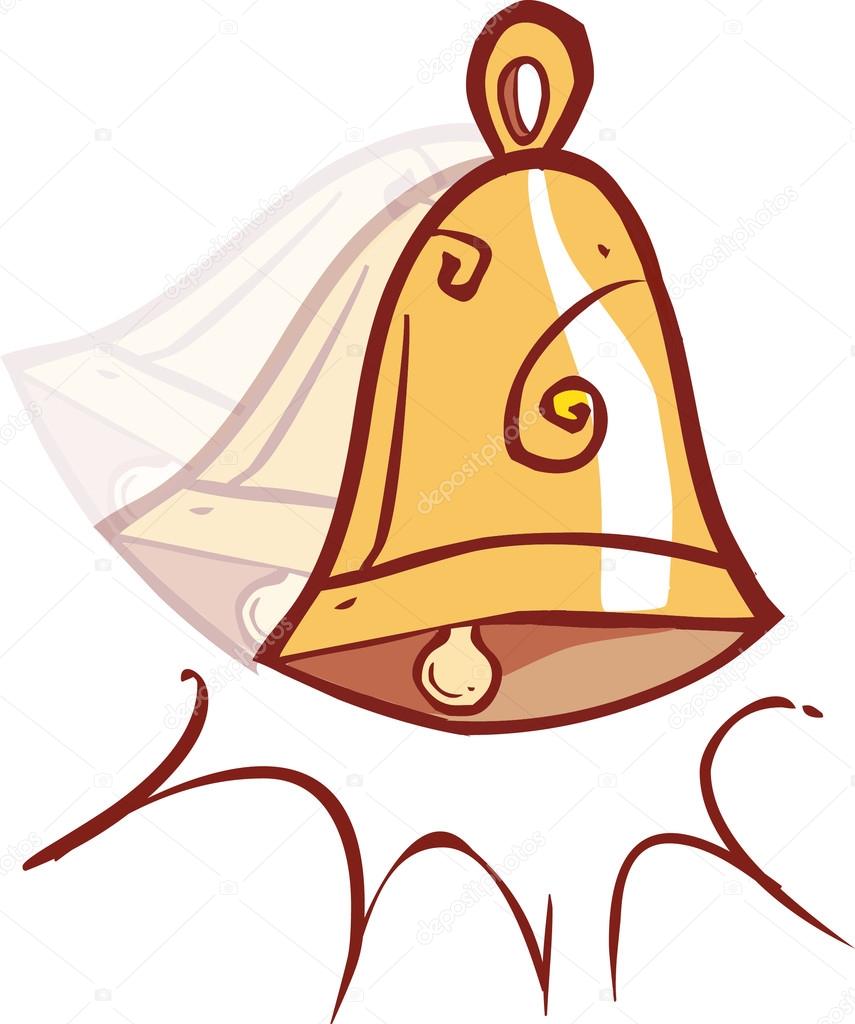 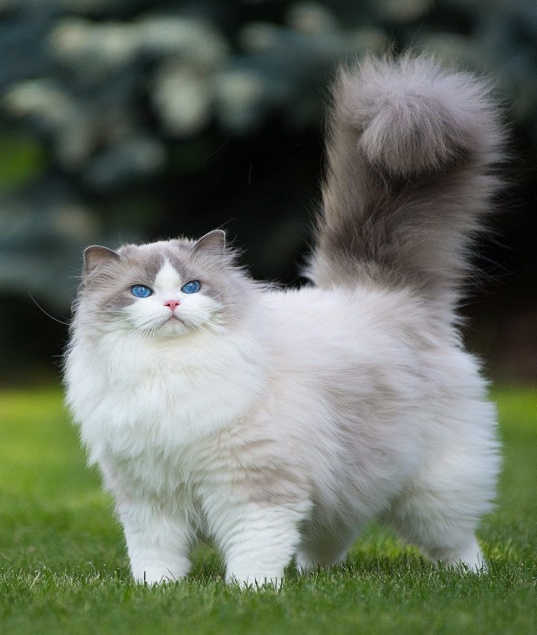 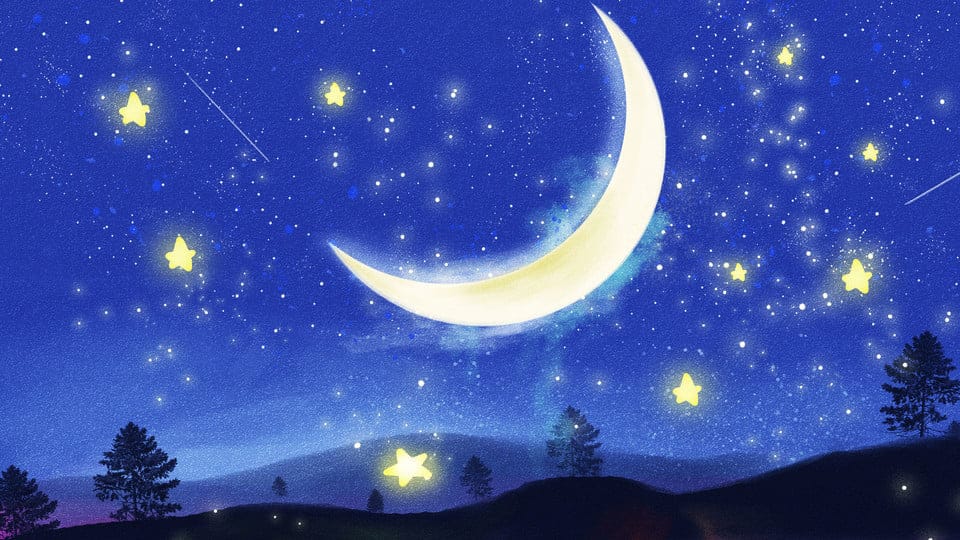